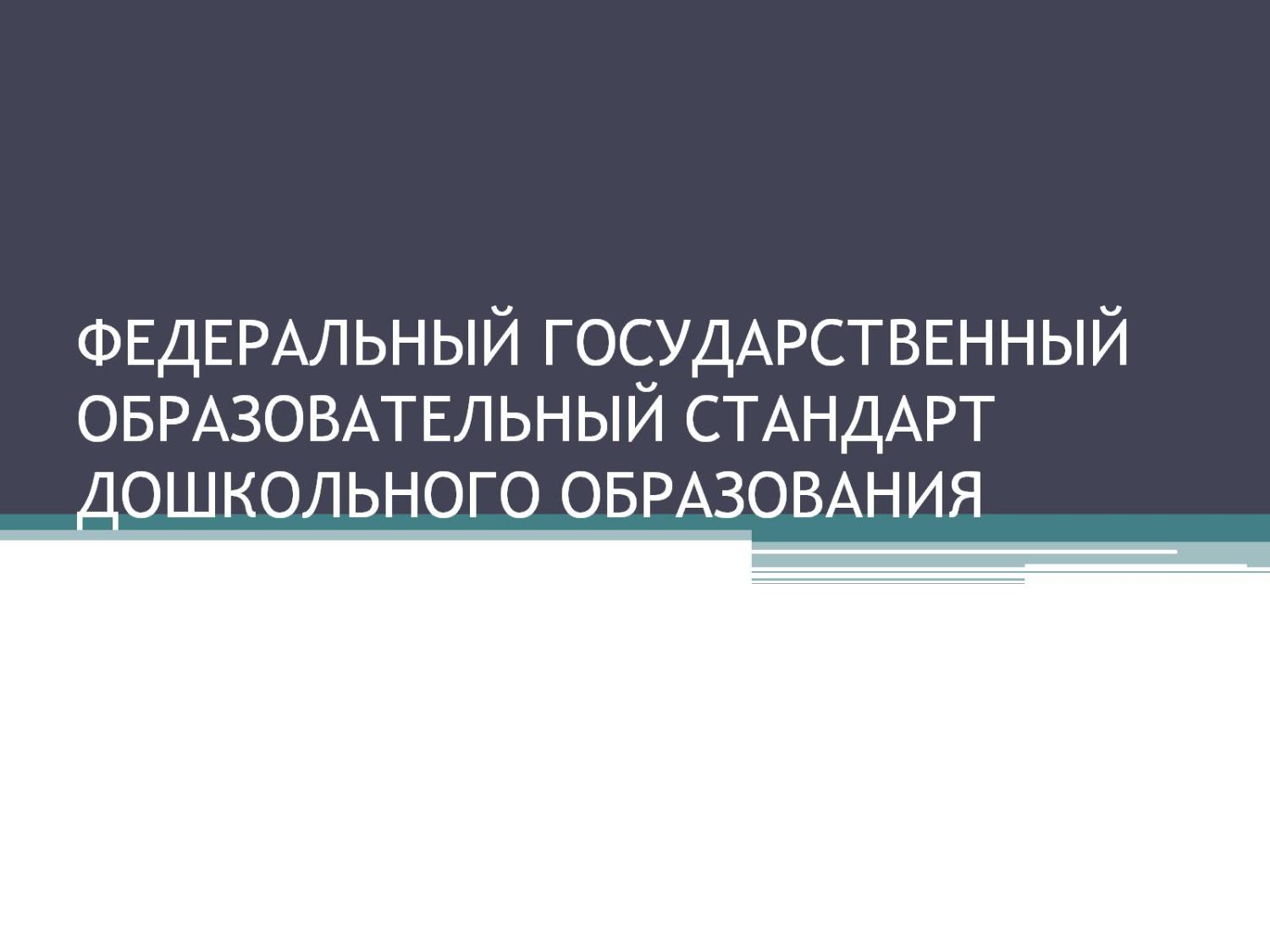 ФЕДЕРАЛЬНЫЙ ГОСУДАРСТВЕННЫЙ ОБРАЗОВАТЕЛЬНЫЙ СТАНДАРТДОШКОЛЬНОГО ОБРАЗОВАНИЯ
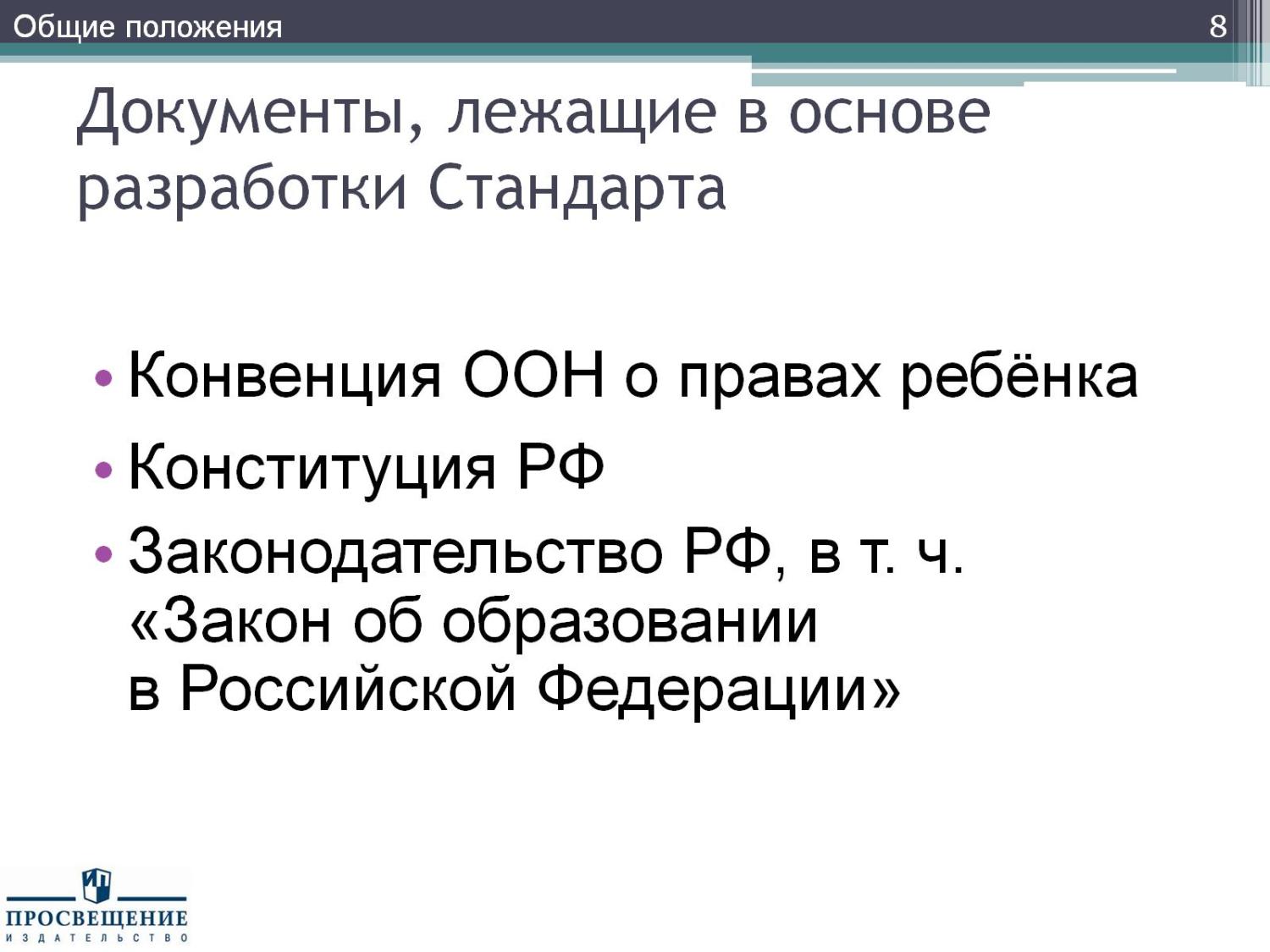 Документы, лежащие в основе разработки Стандарта
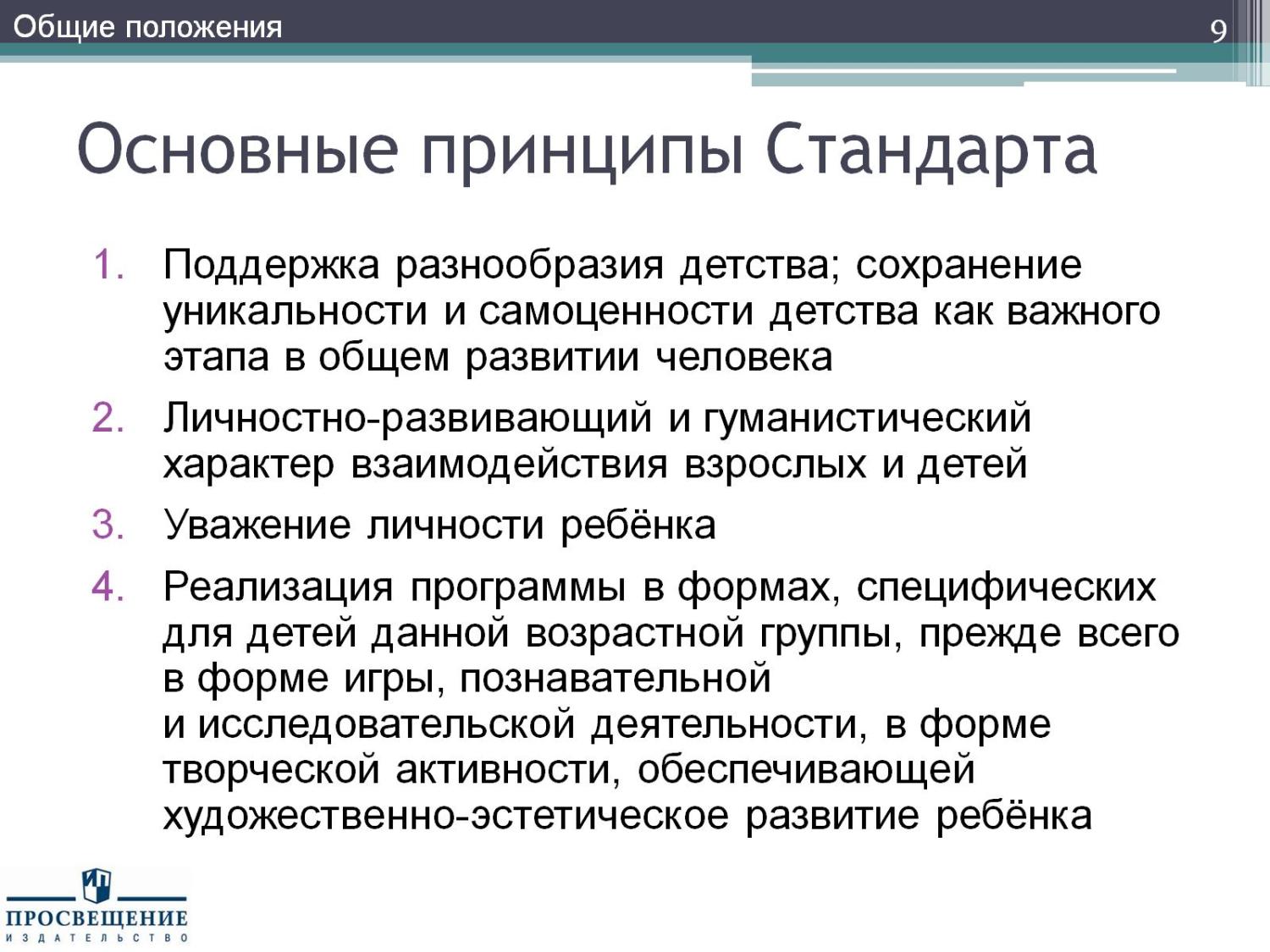 Основные принципы Стандарта
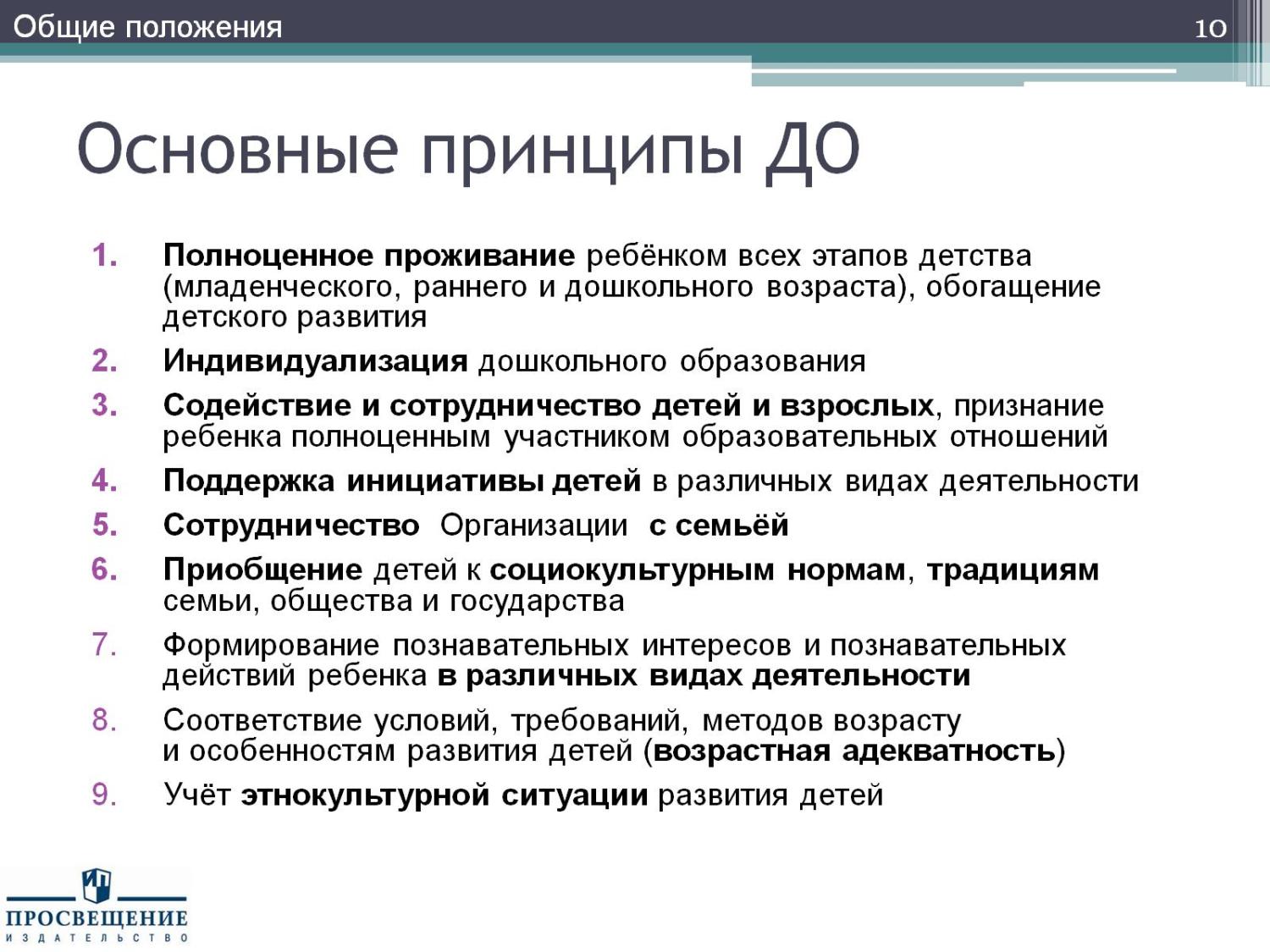 Основные принципы ДО
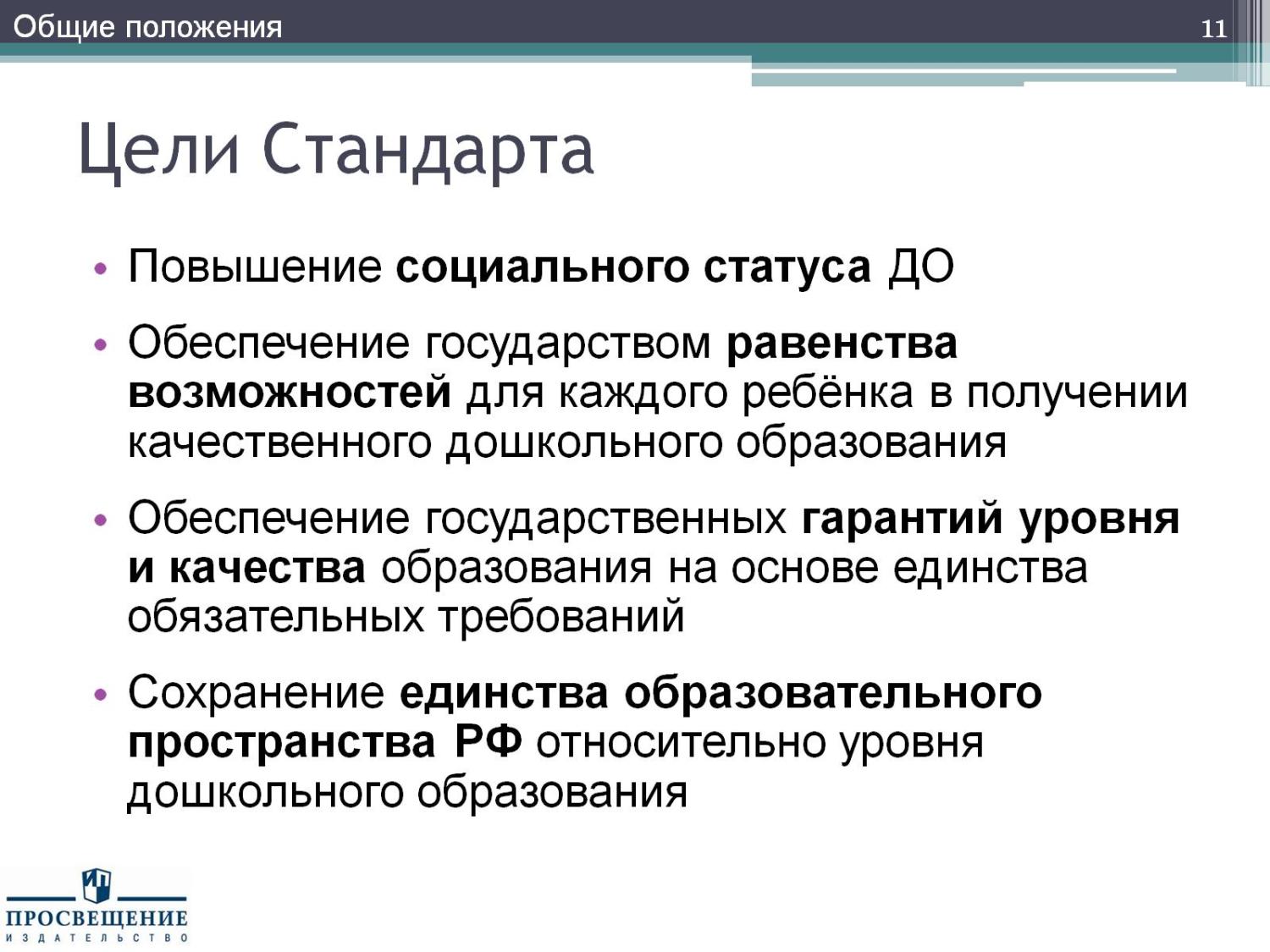 Цели Стандарта
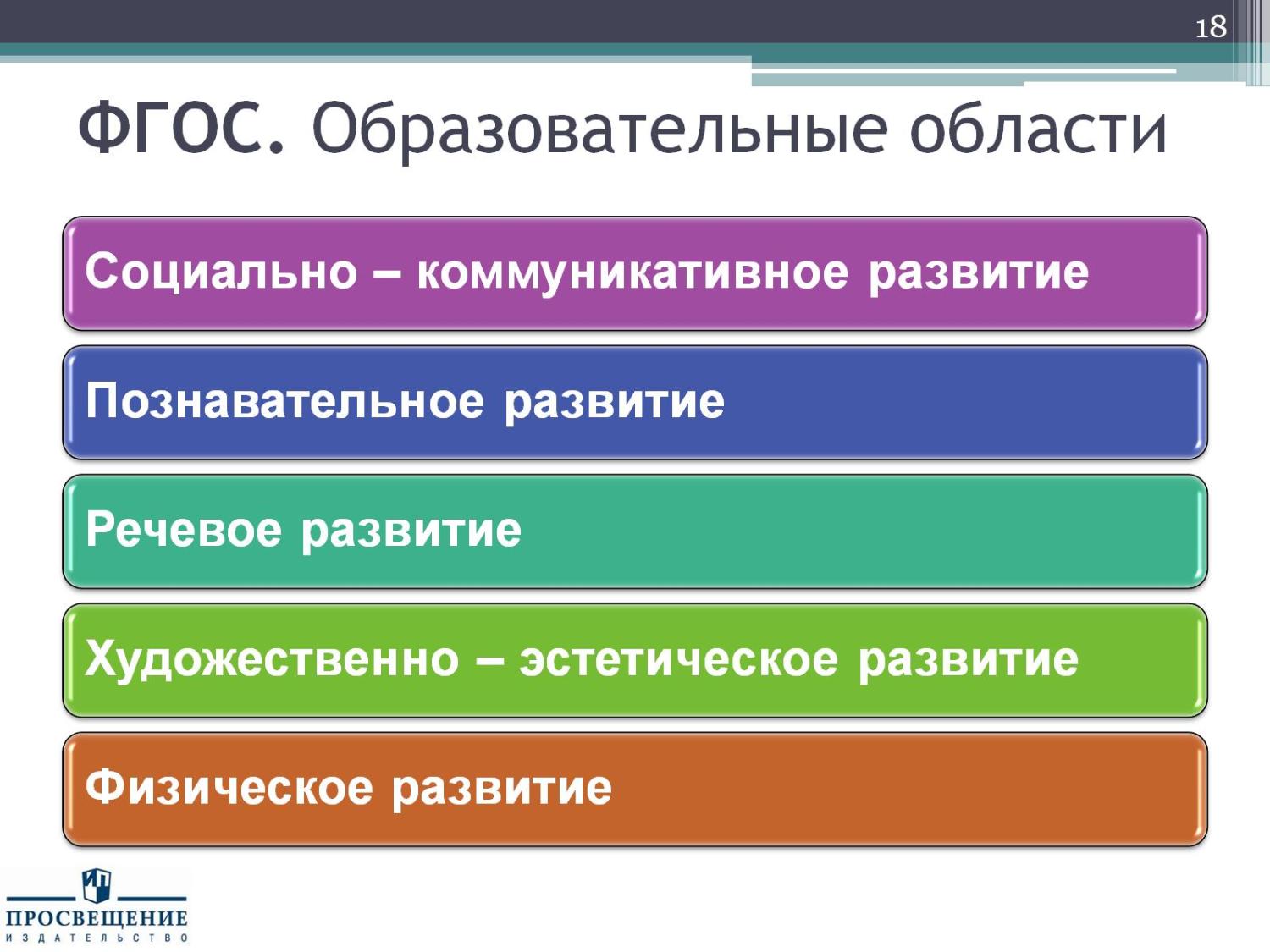 ФГОС. Образовательные области
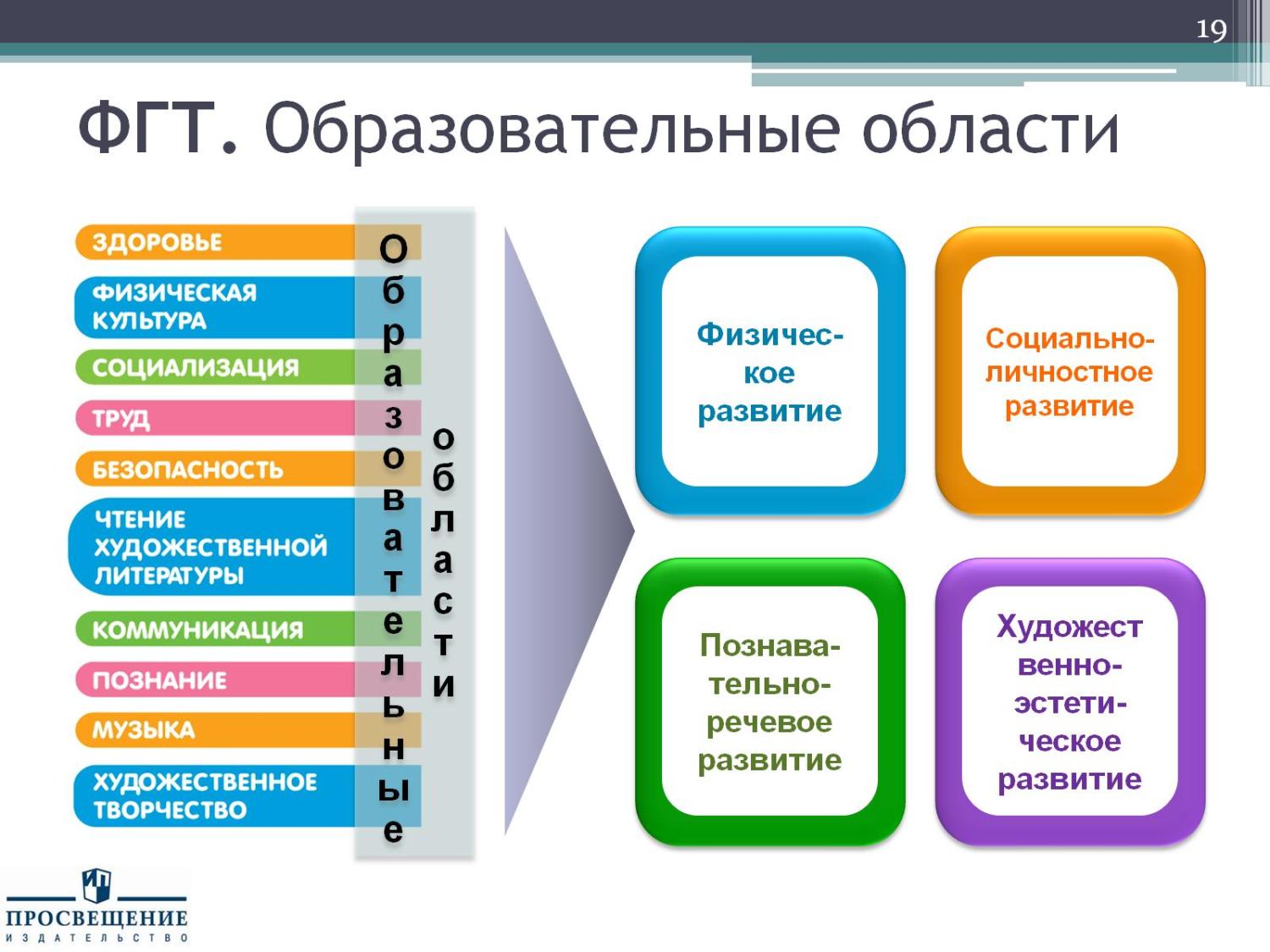 ФГТ. Образовательные области
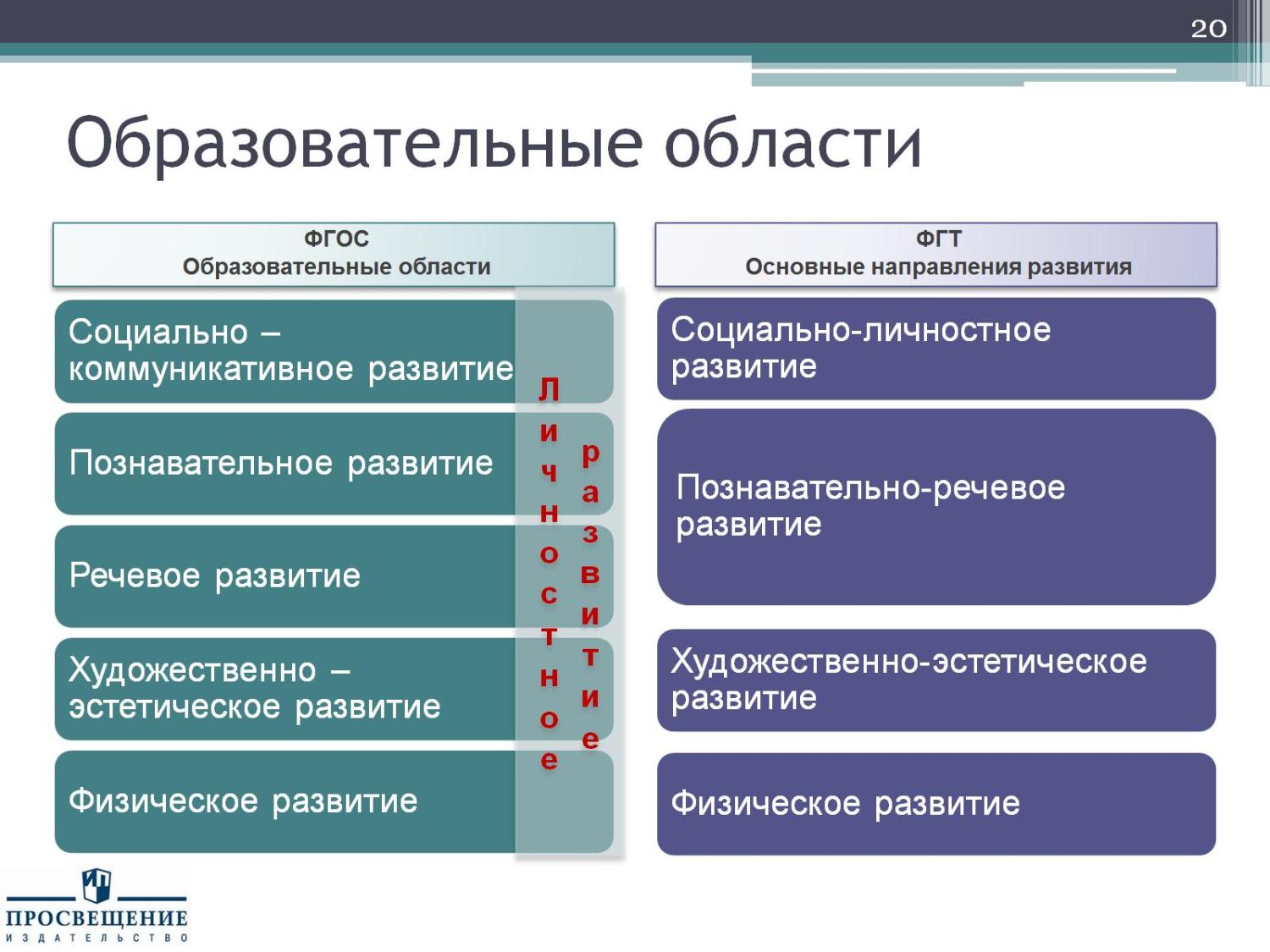 Образовательные области
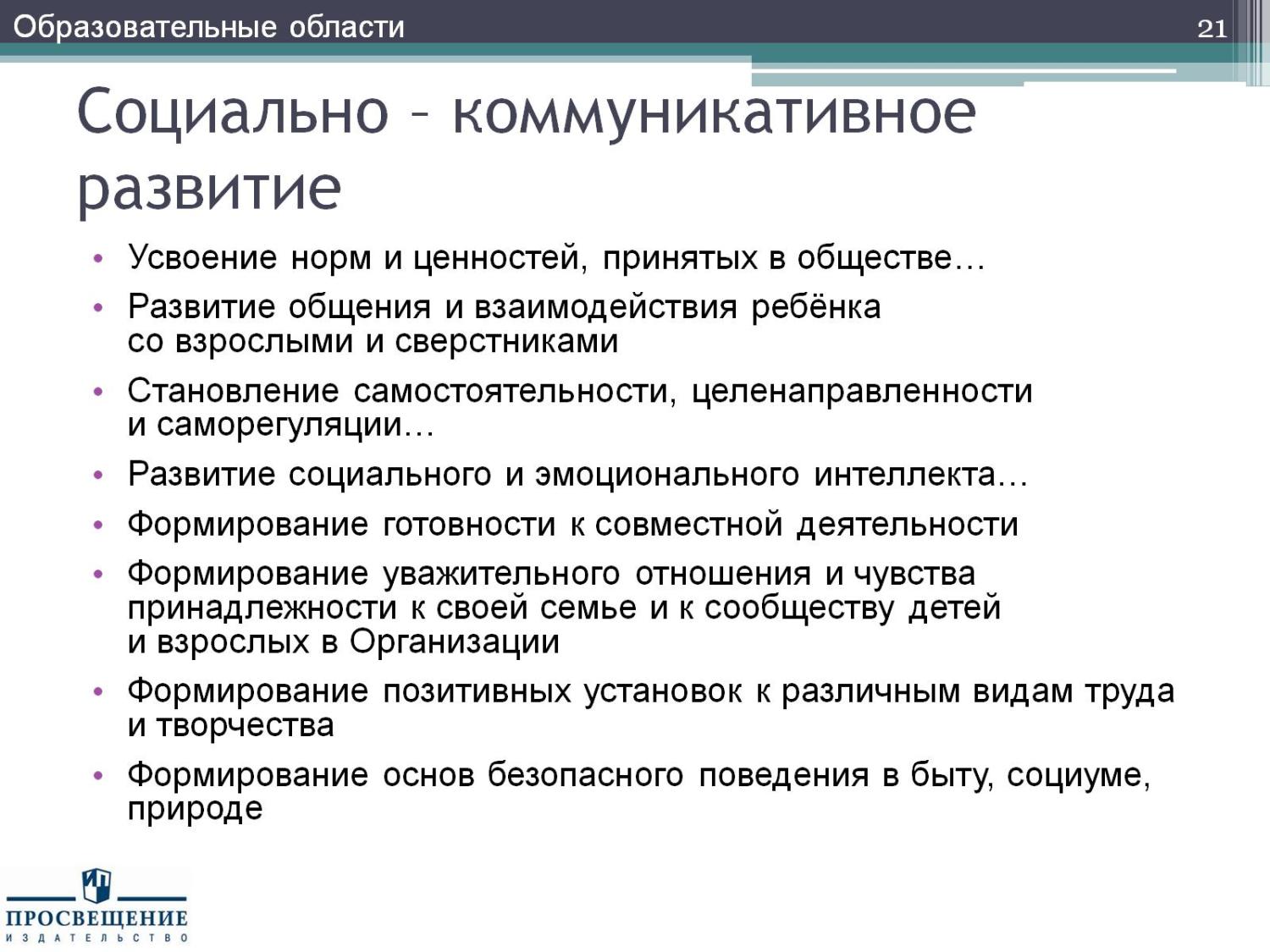 Социально – коммуникативное развитие
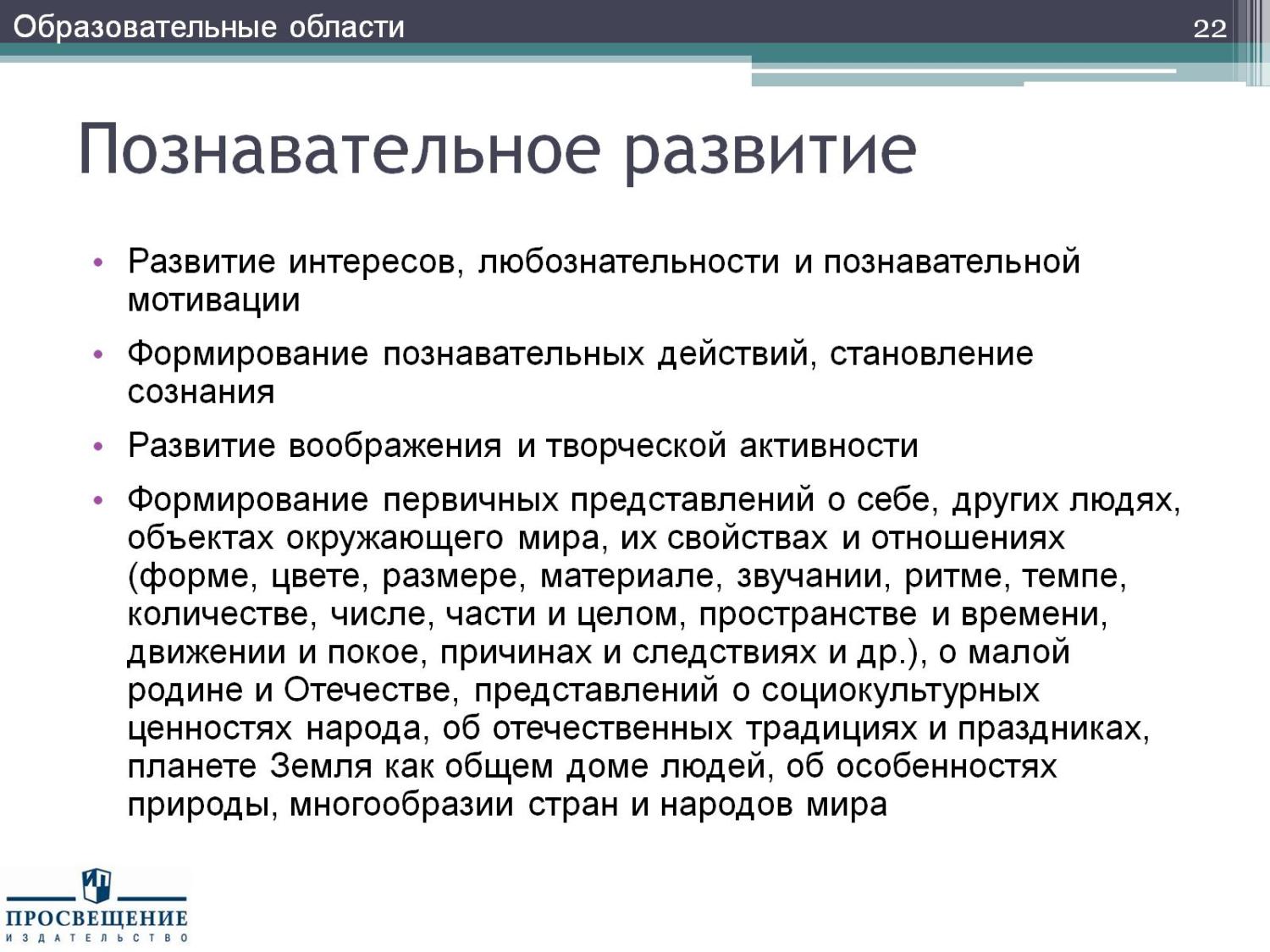 Познавательное развитие
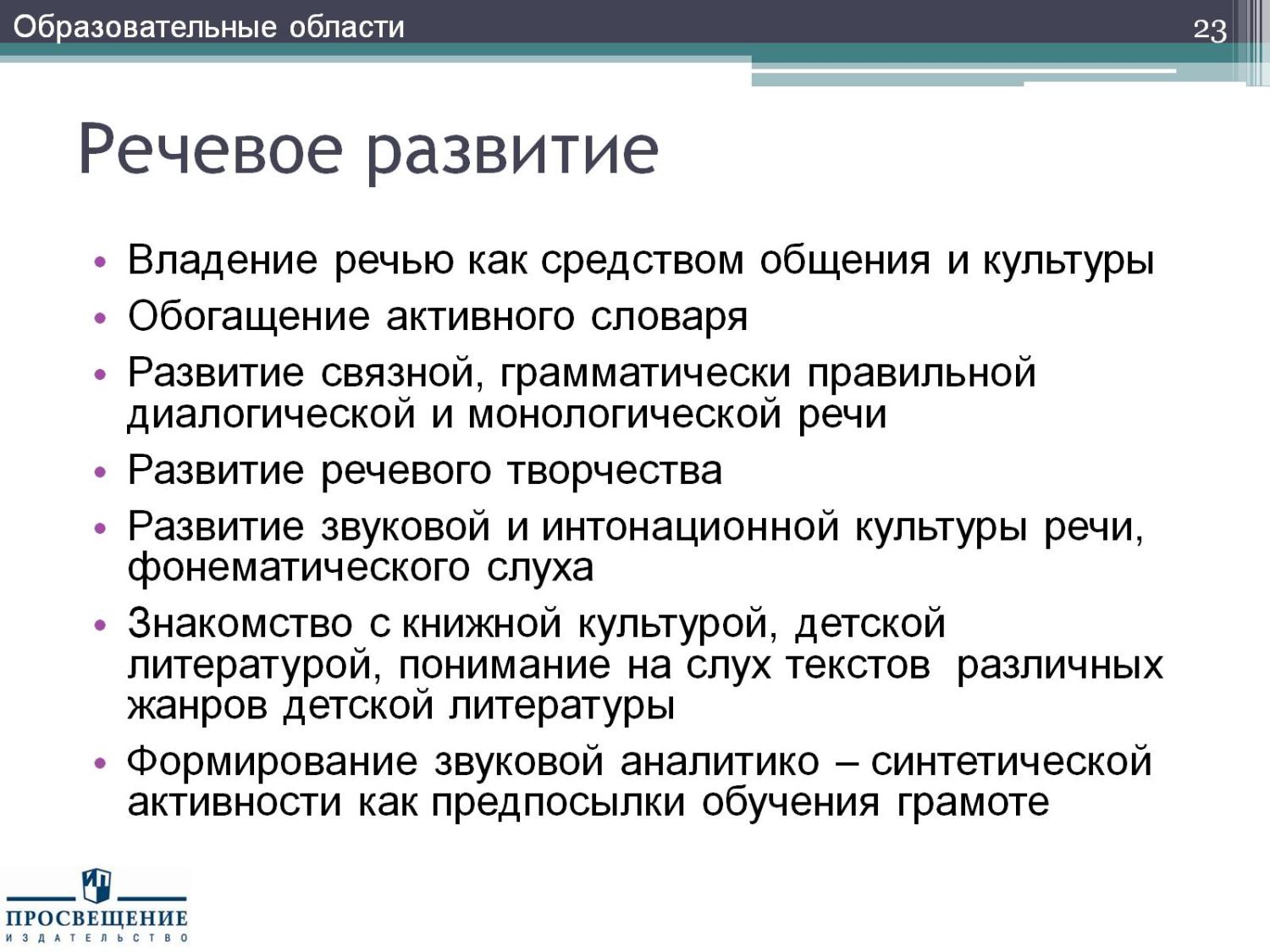 Речевое развитие
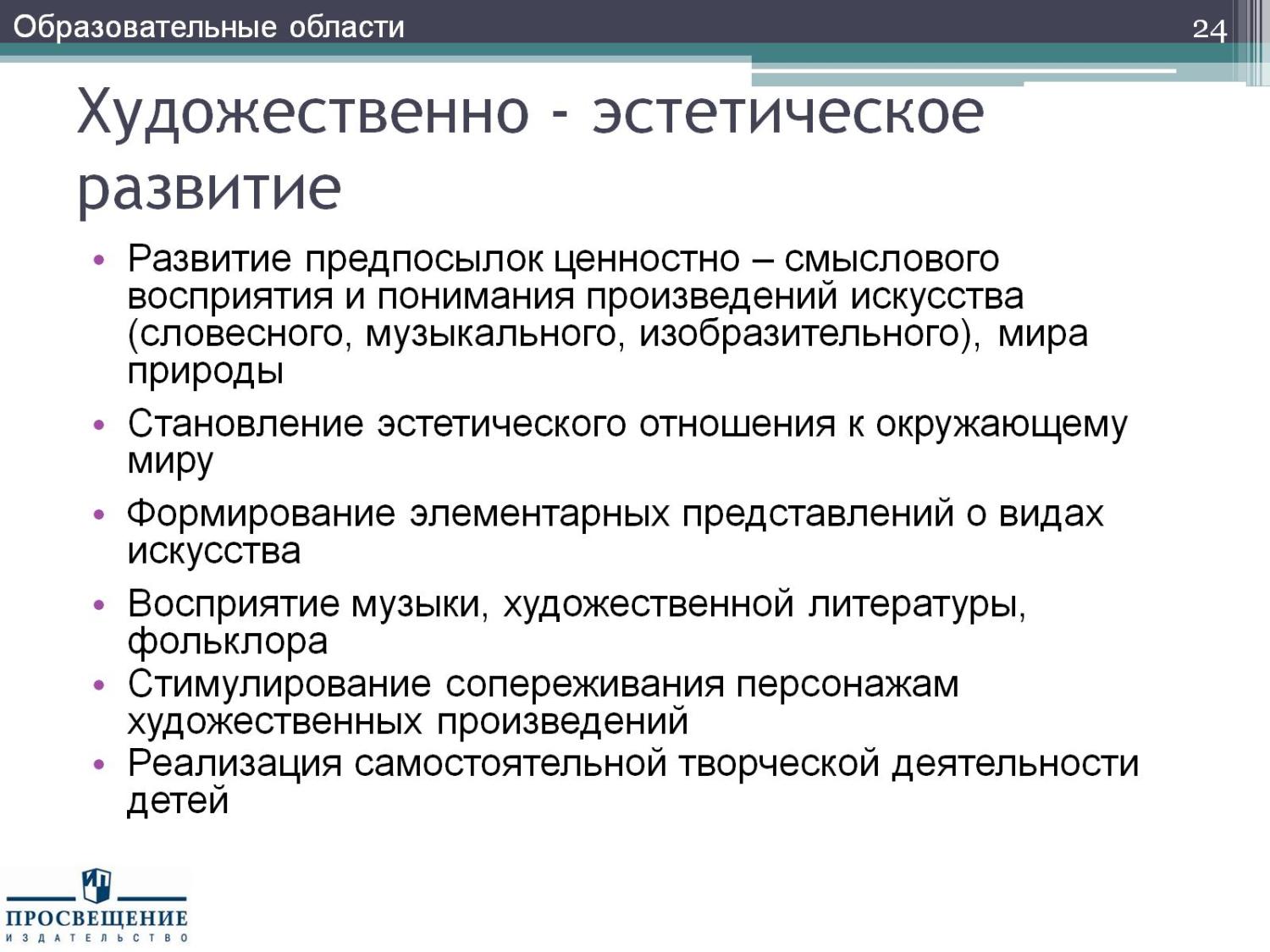 Художественно - эстетическое развитие
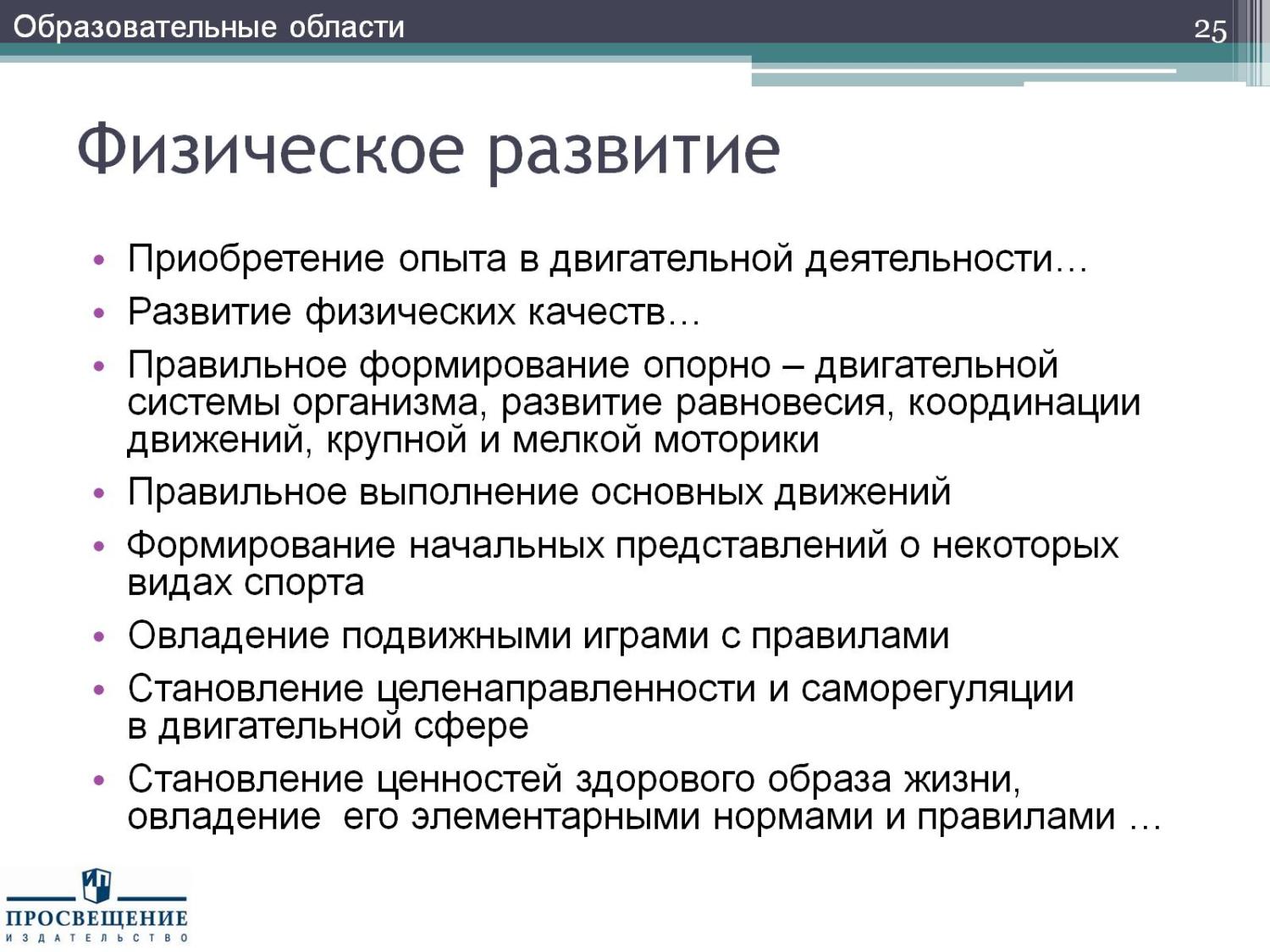 Физическое развитие
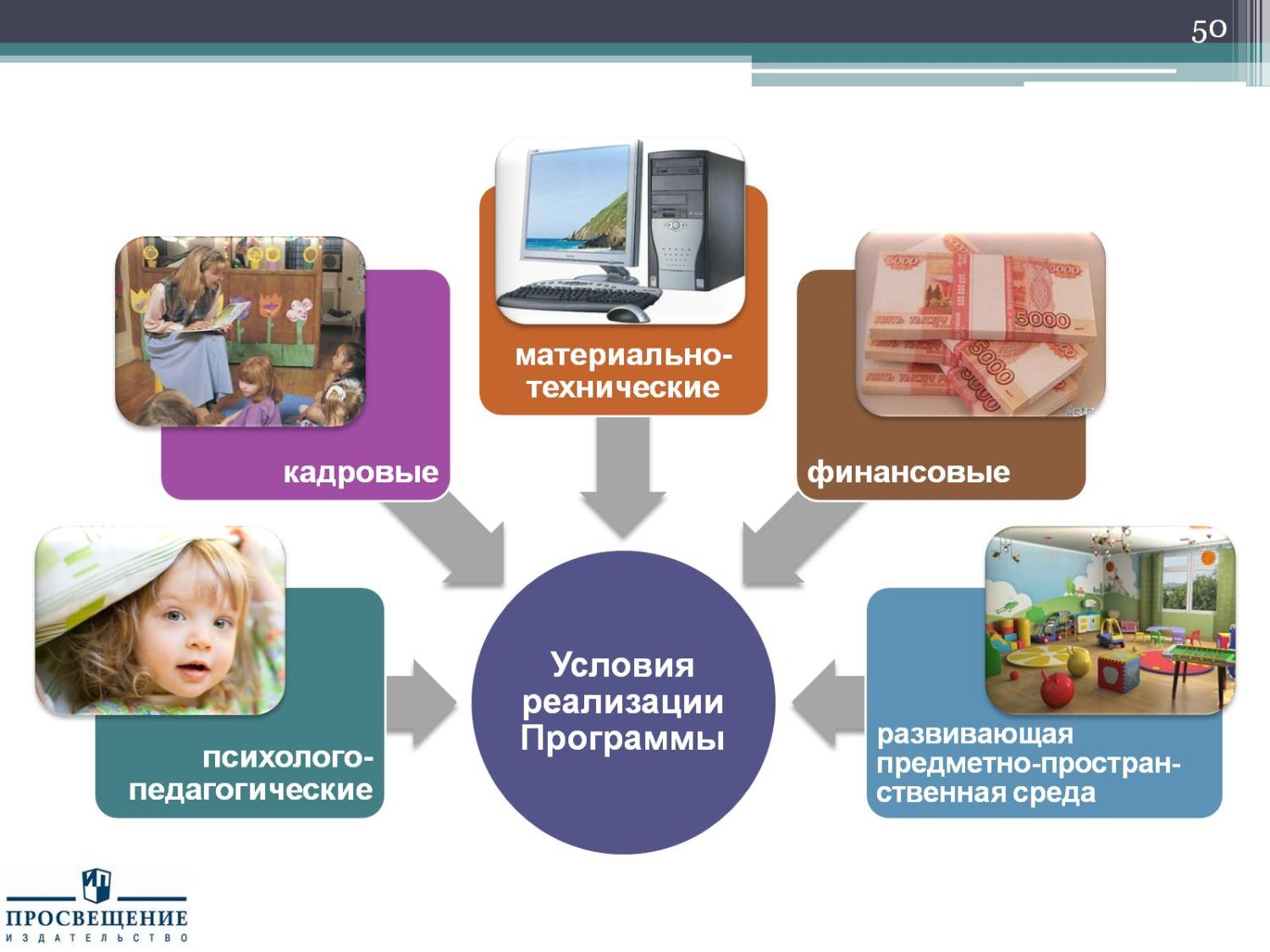 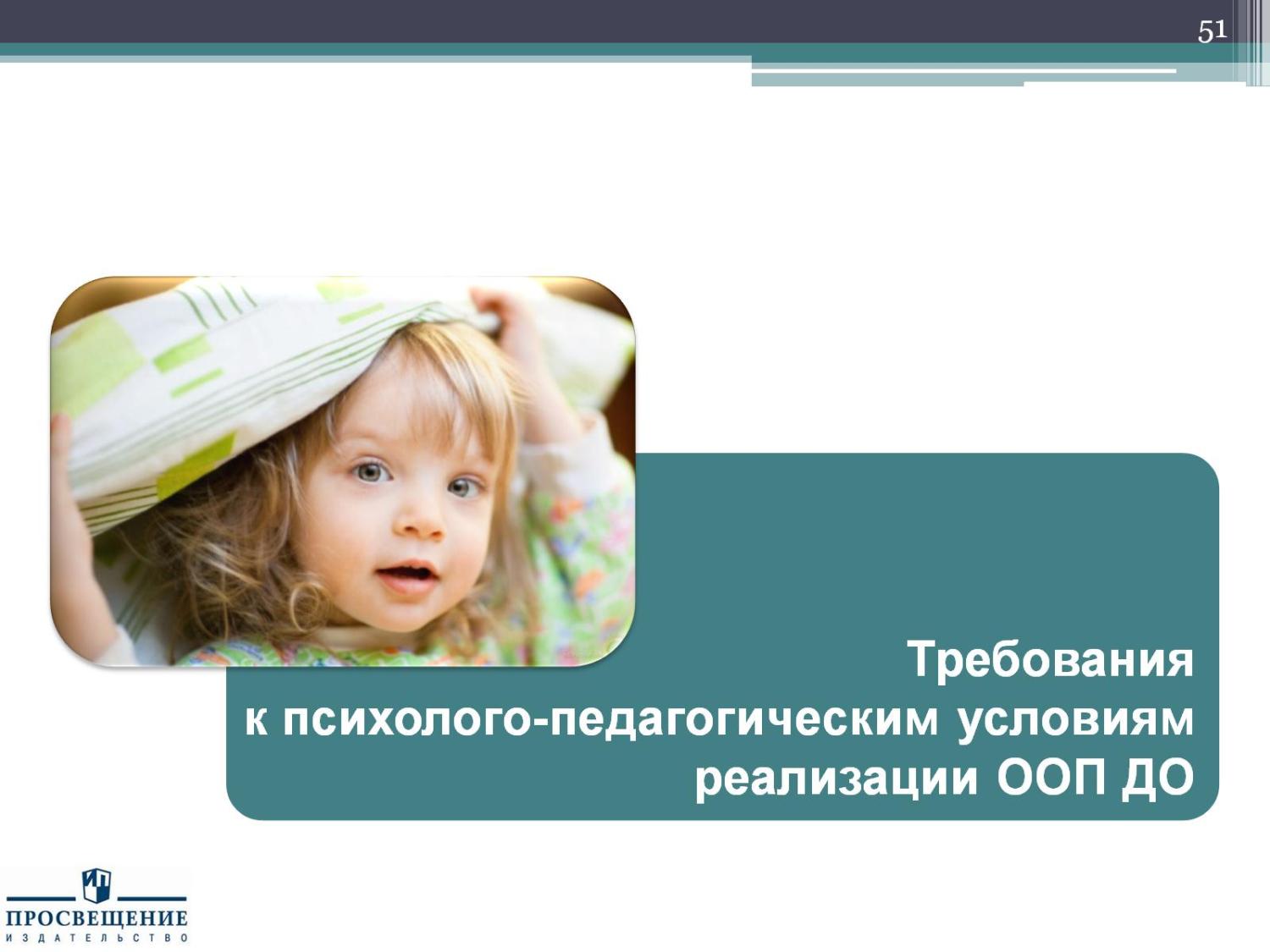 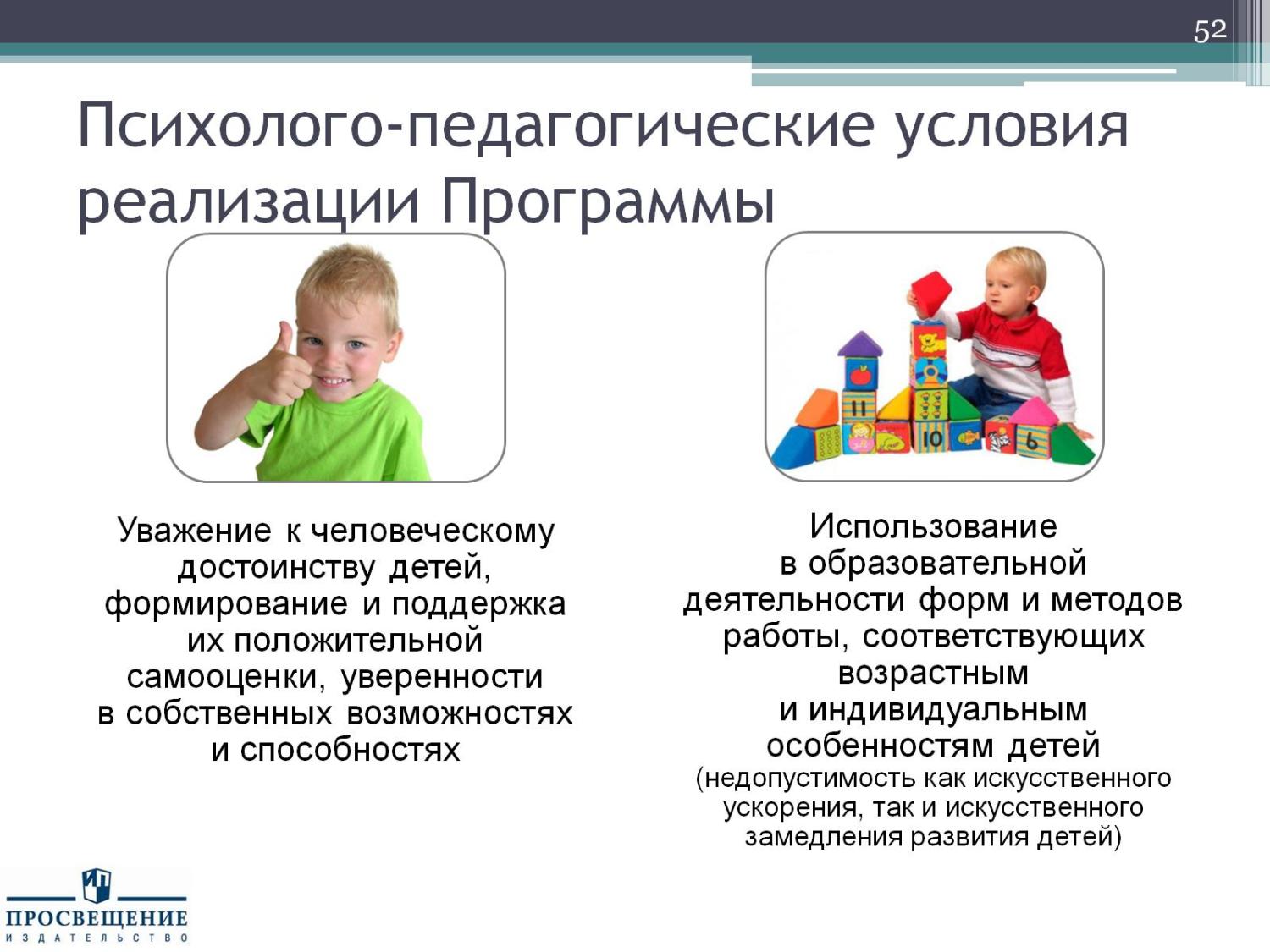 Психолого-педагогические условия реализации Программы
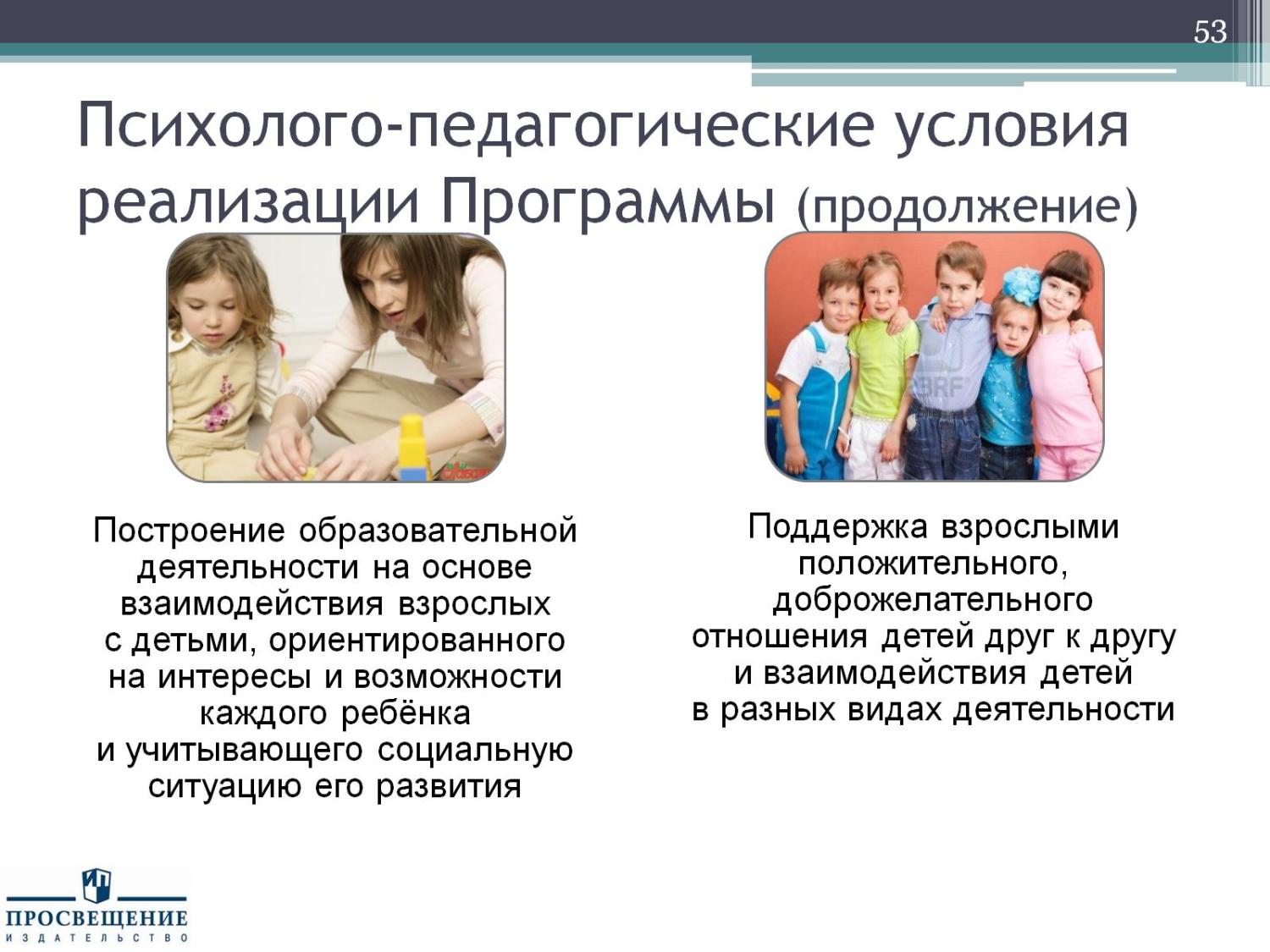 Психолого-педагогические условия реализации Программы (продолжение)
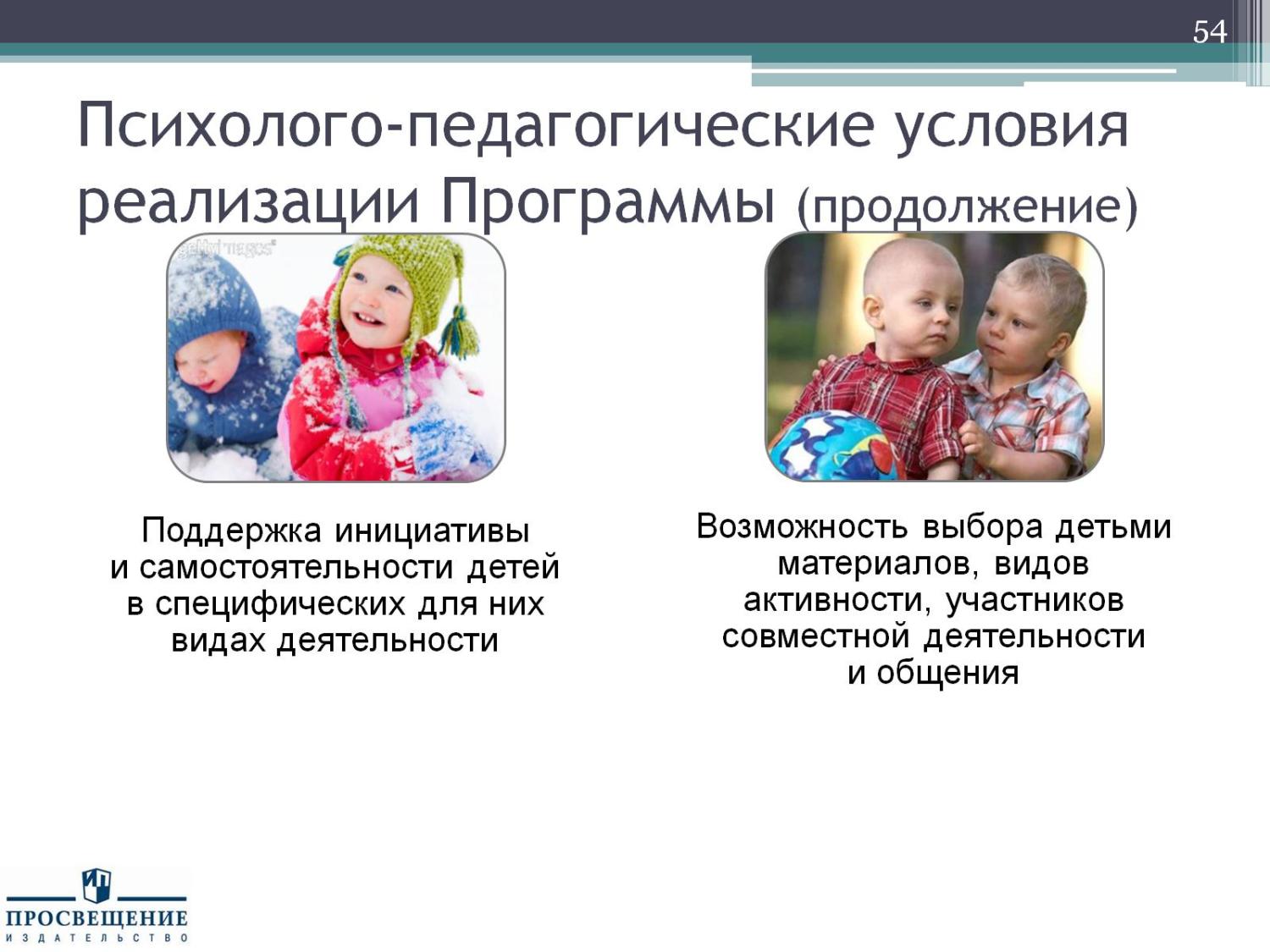 Психолого-педагогические условия реализации Программы (продолжение)
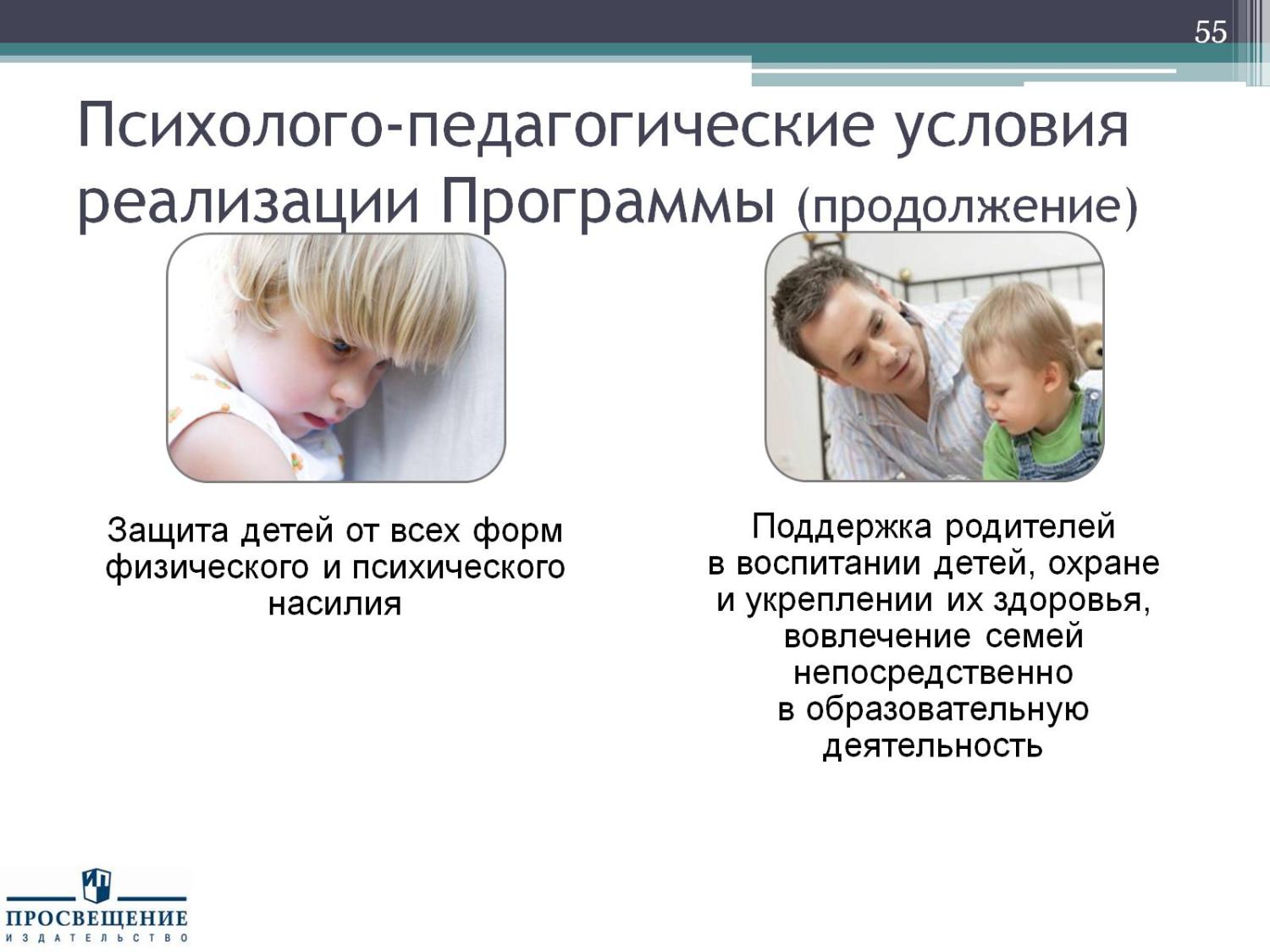 Психолого-педагогические условия реализации Программы (продолжение)
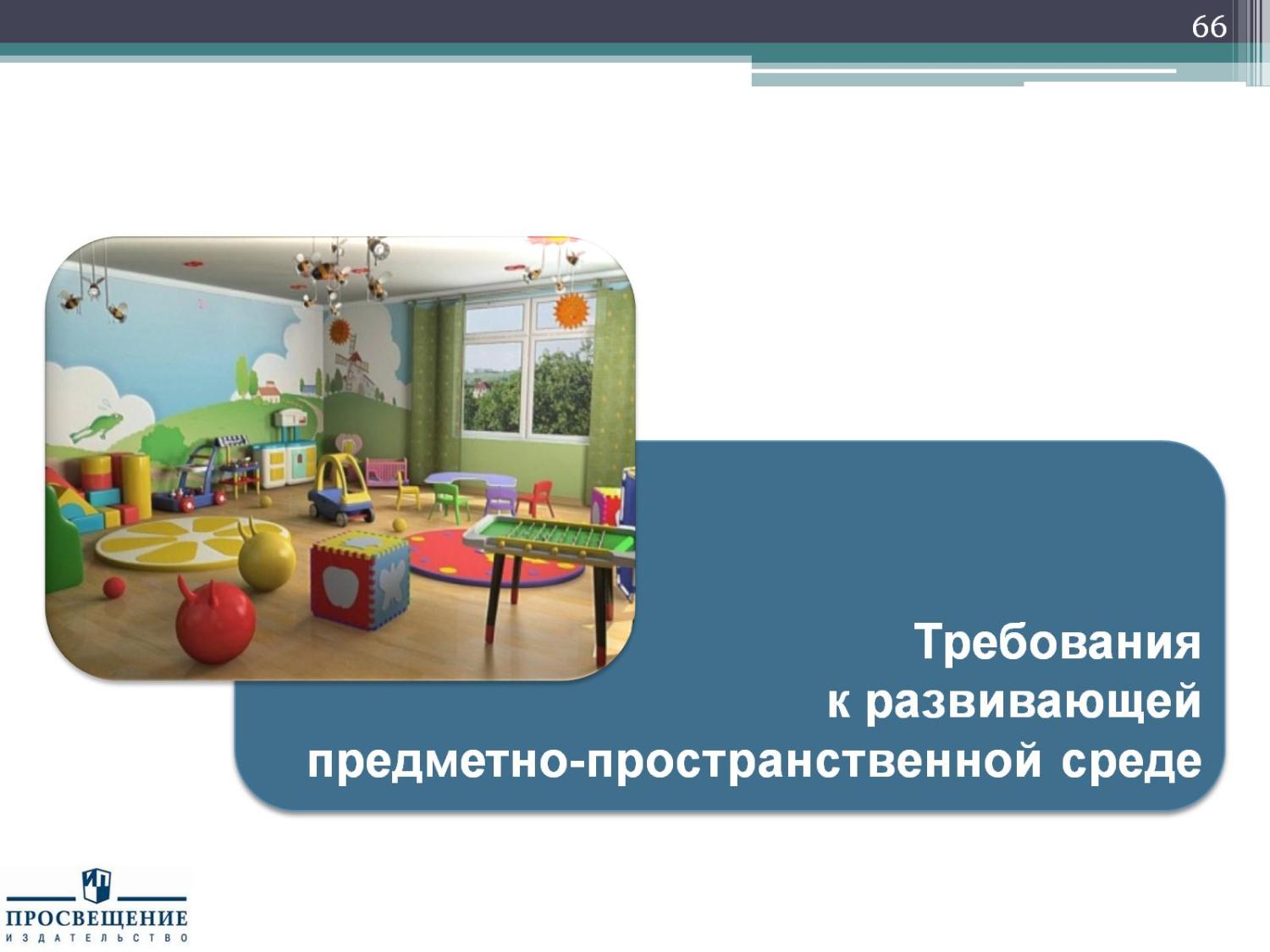 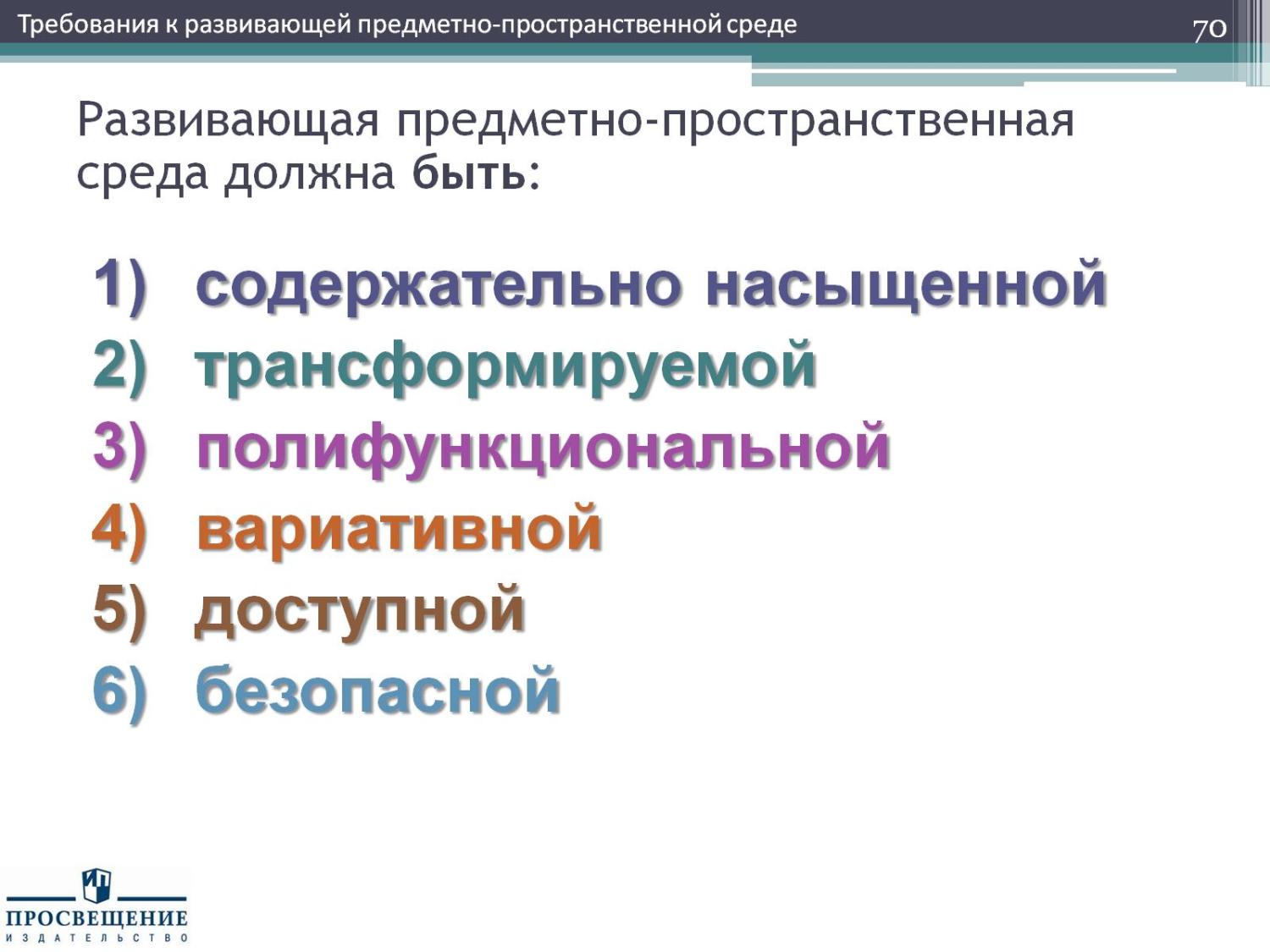 Развивающая предметно-пространственная среда должна быть:
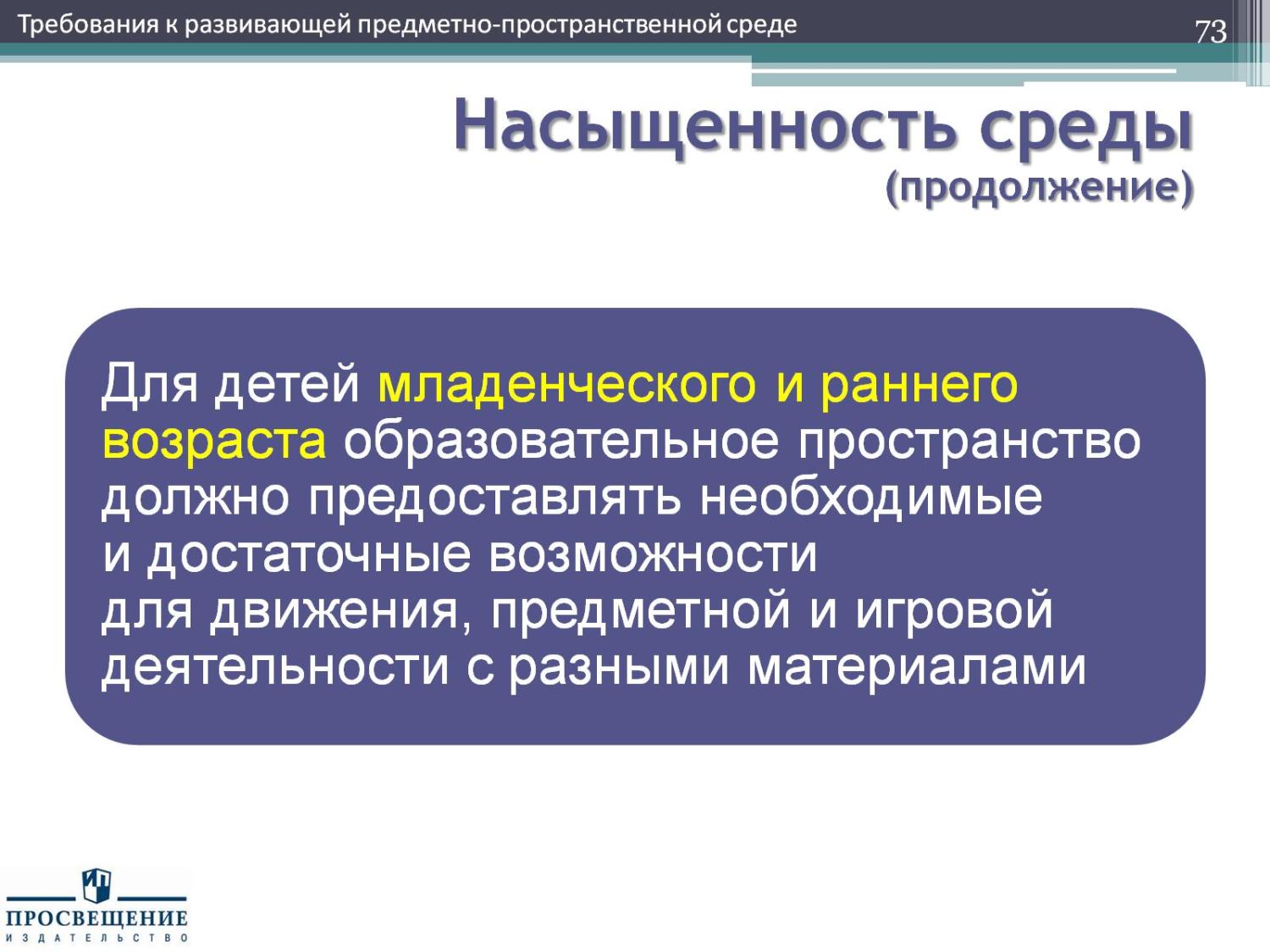 Насыщенность среды(продолжение)
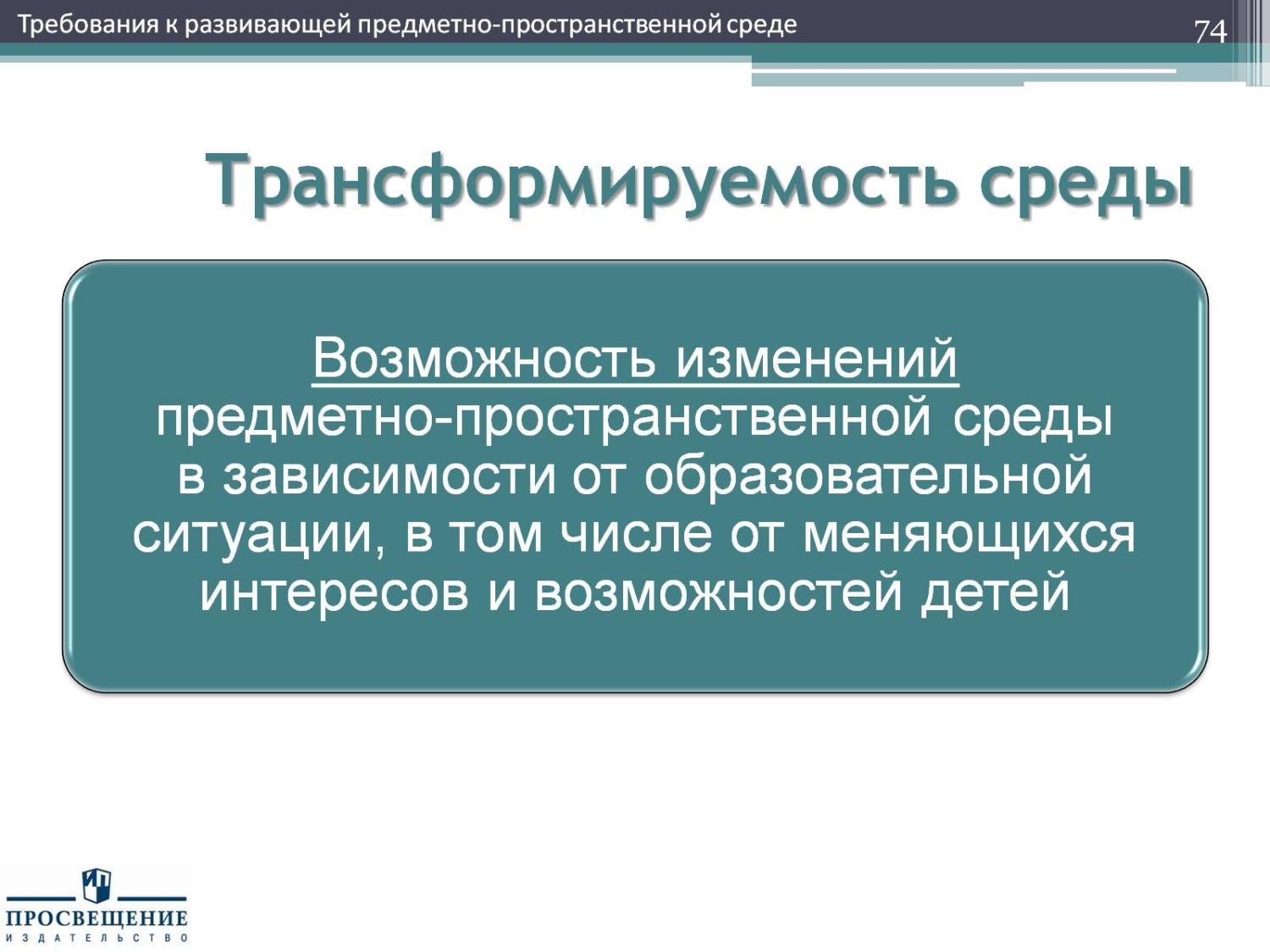 Трансформируемость среды
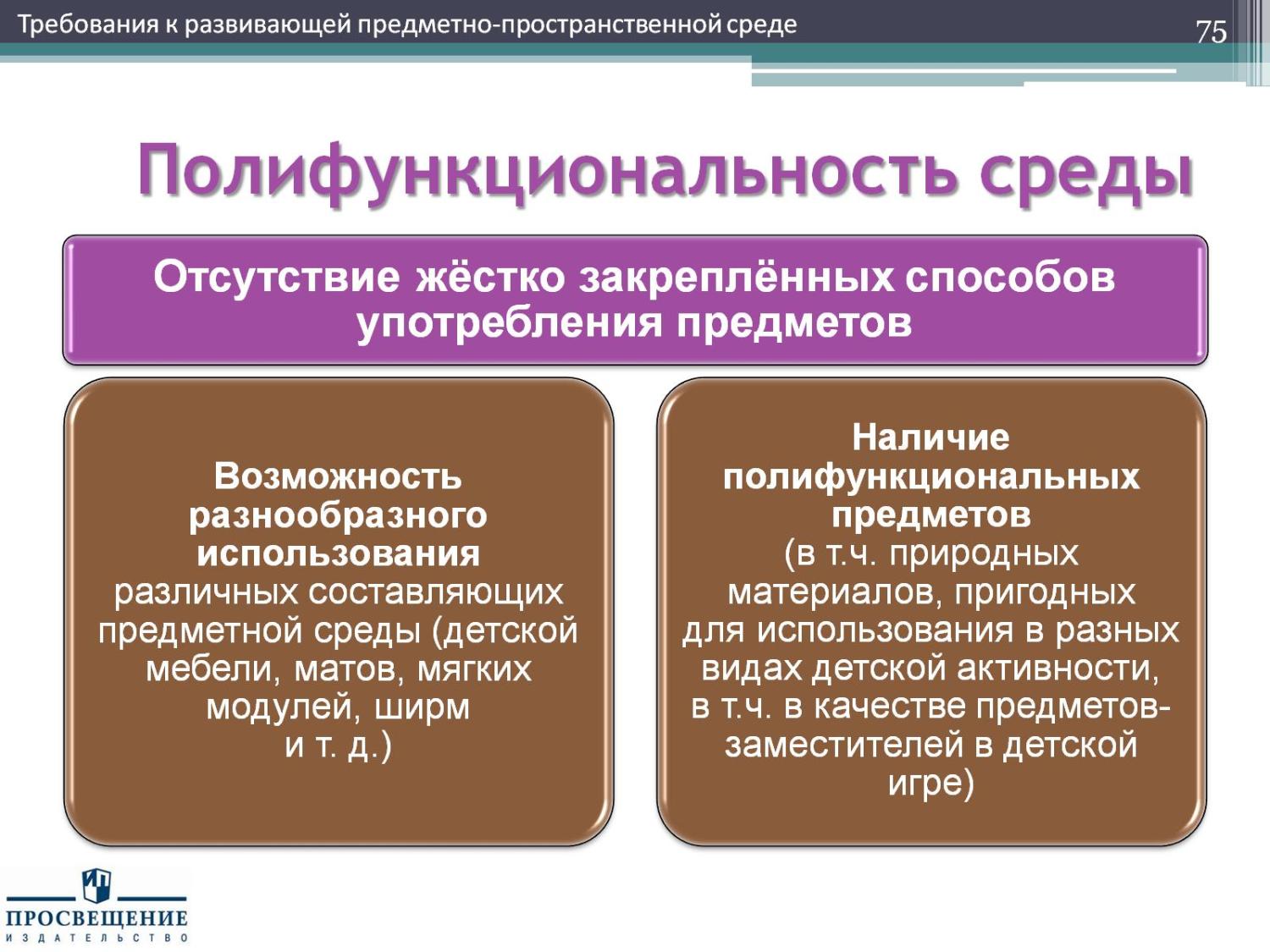 Полифункциональность среды
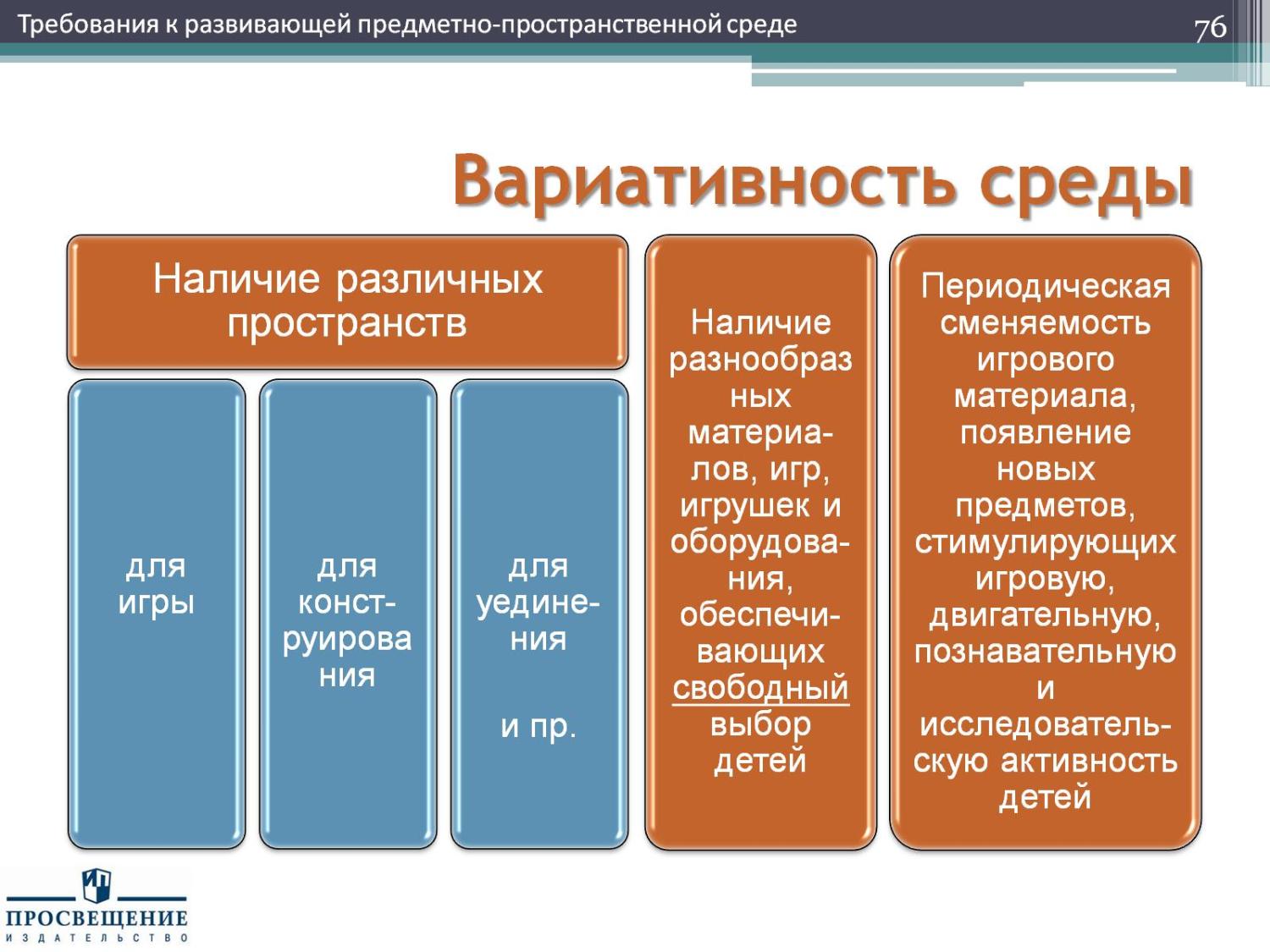 Вариативность среды
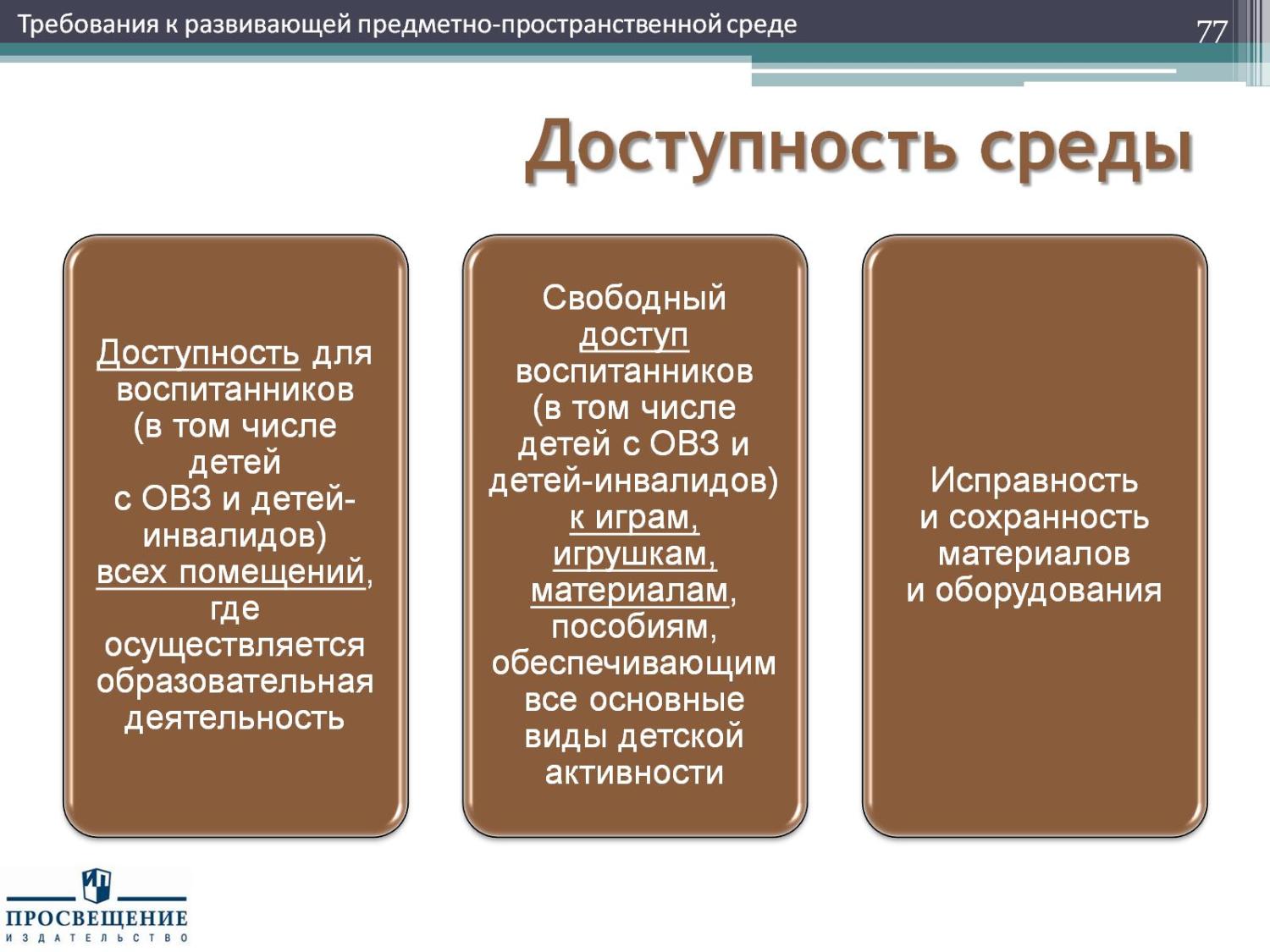 Доступность среды
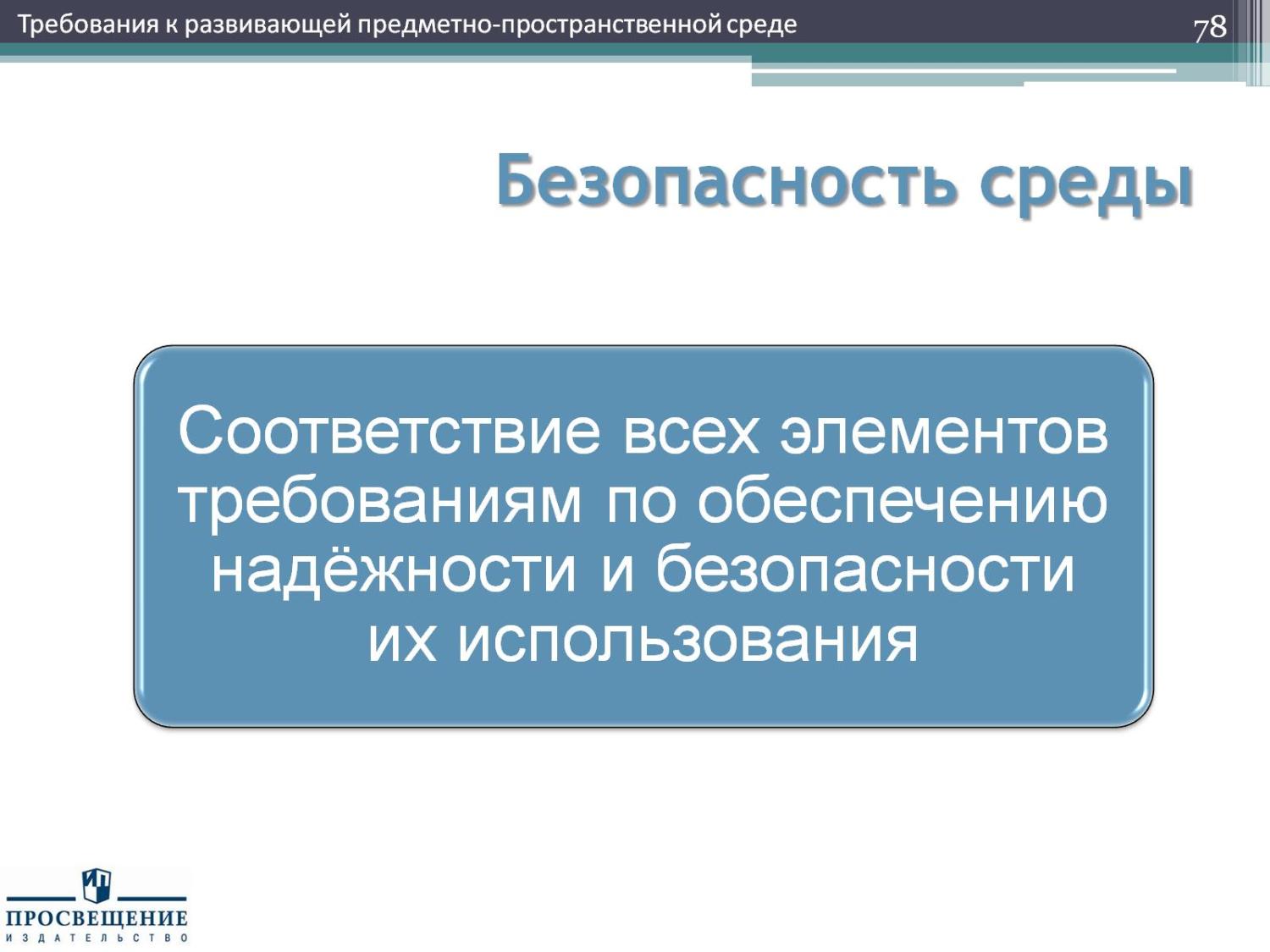 Безопасность среды
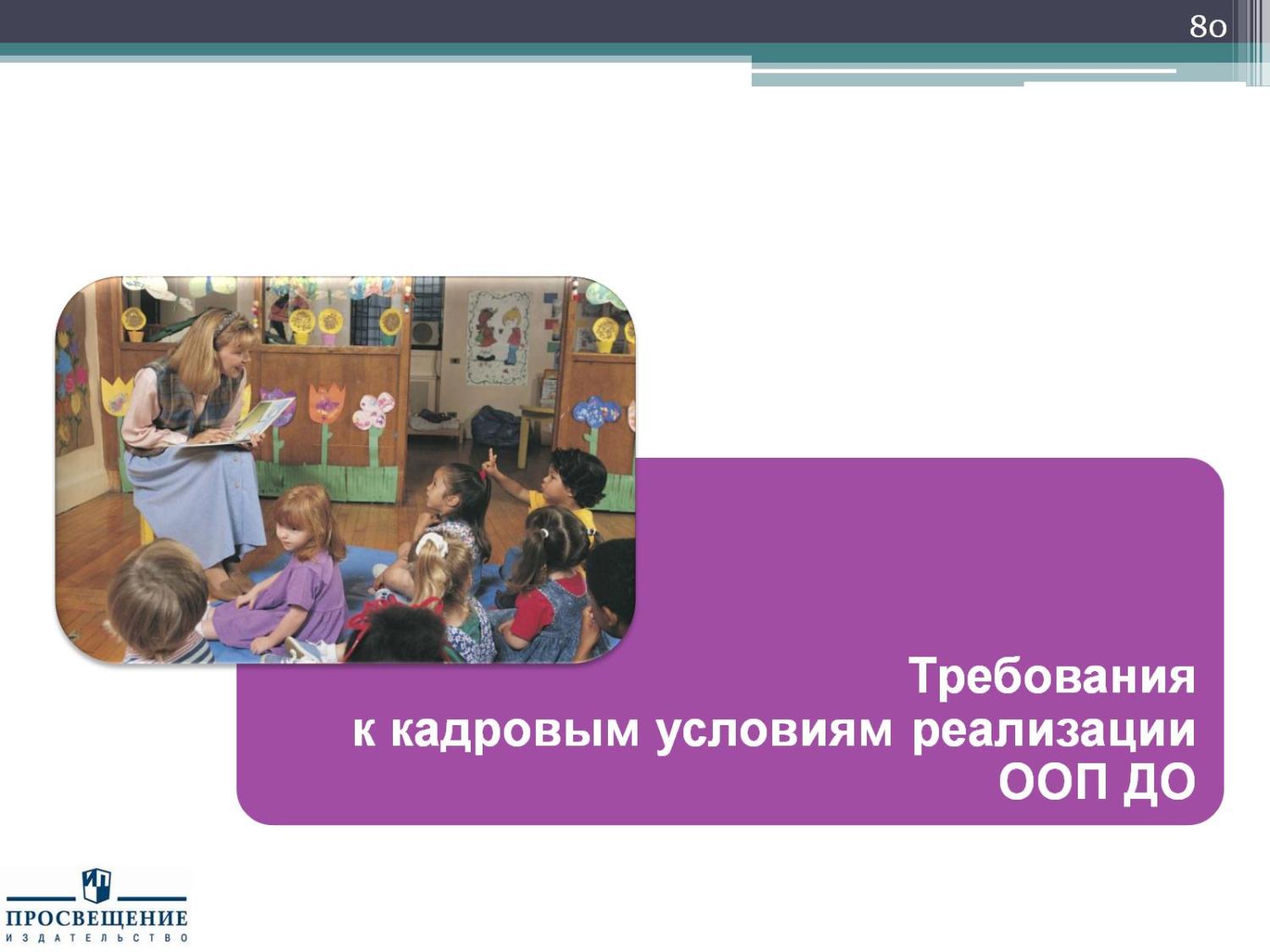 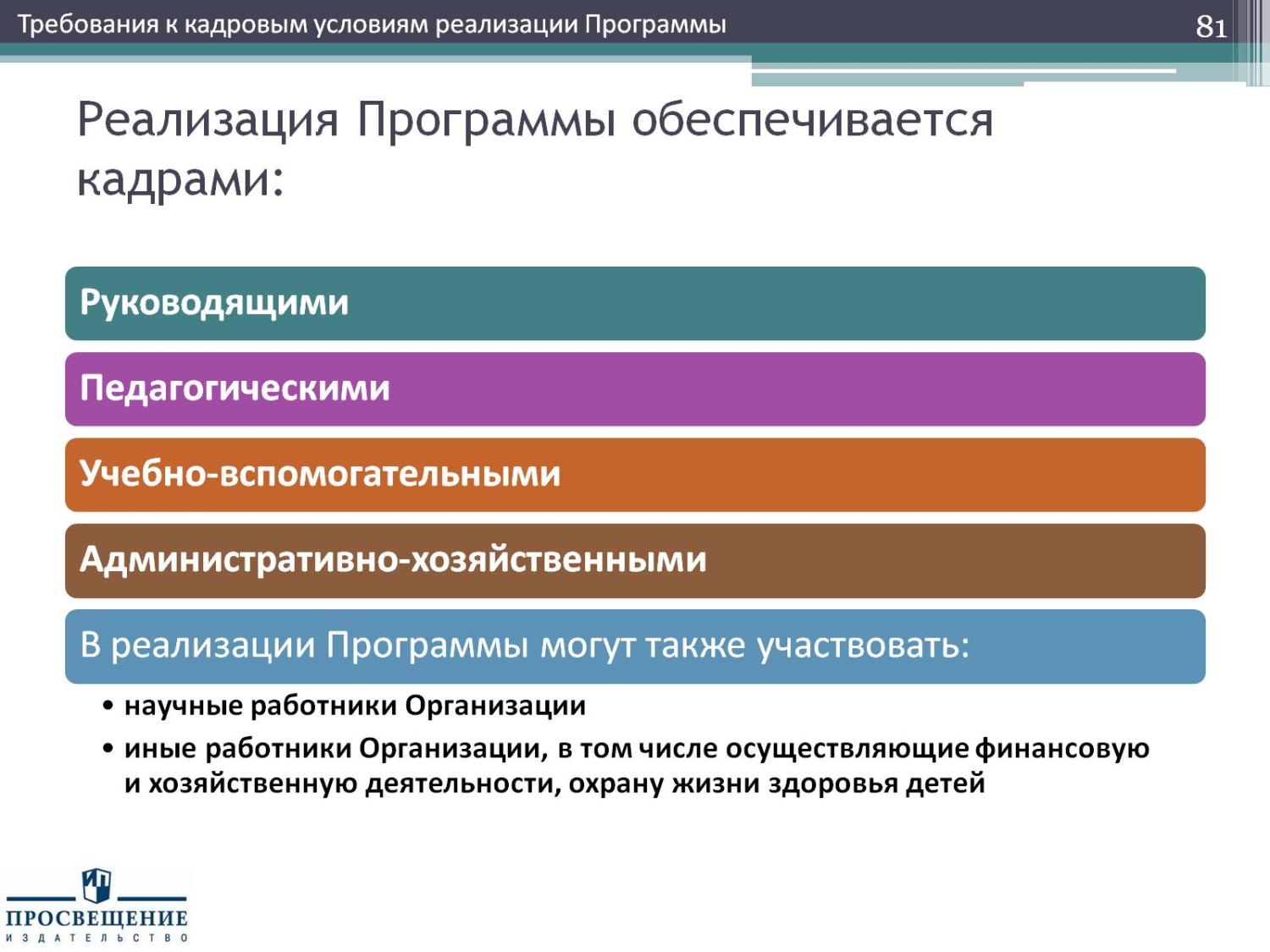 Реализация Программы обеспечивается кадрами:
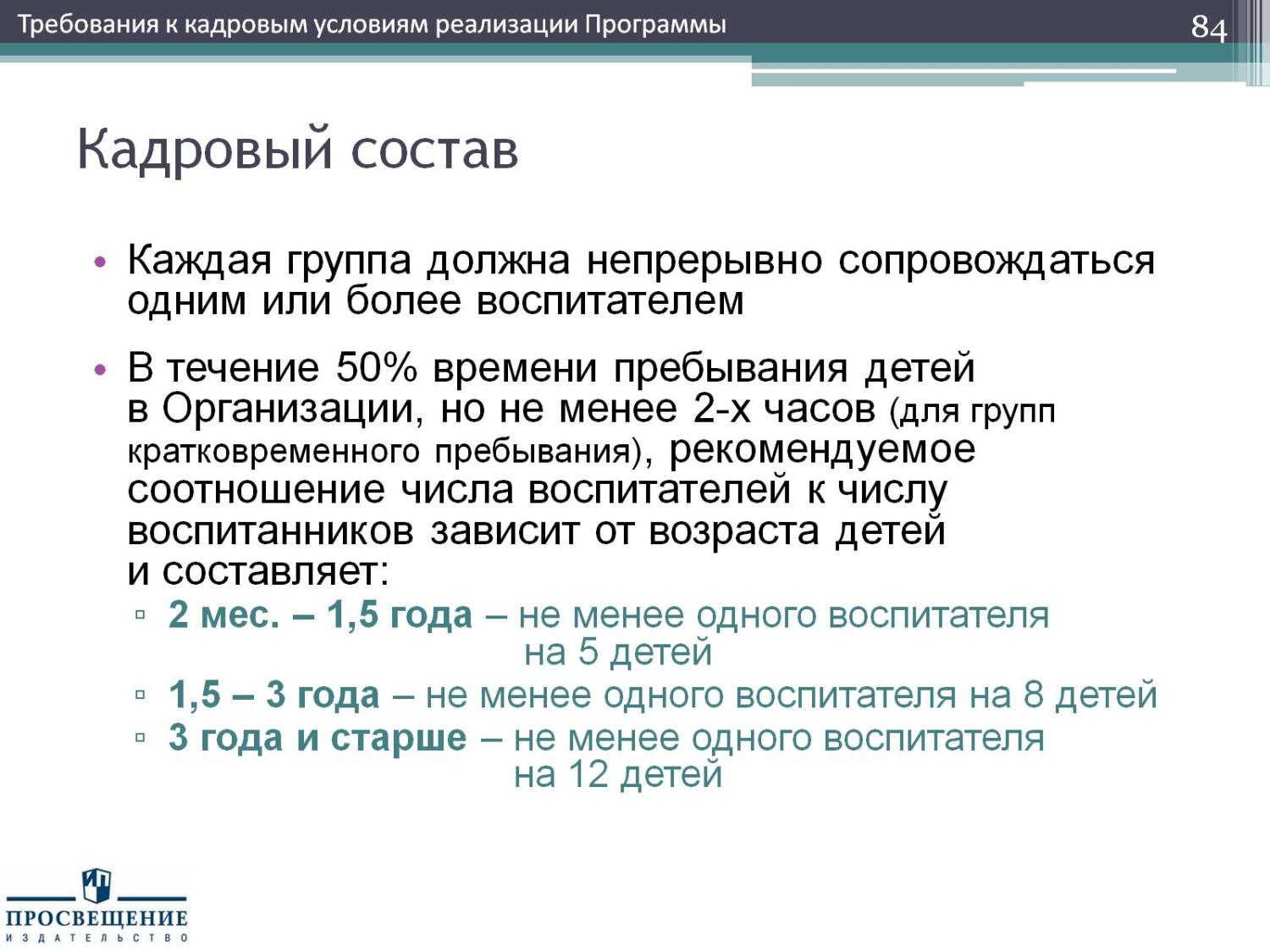 Кадровый состав
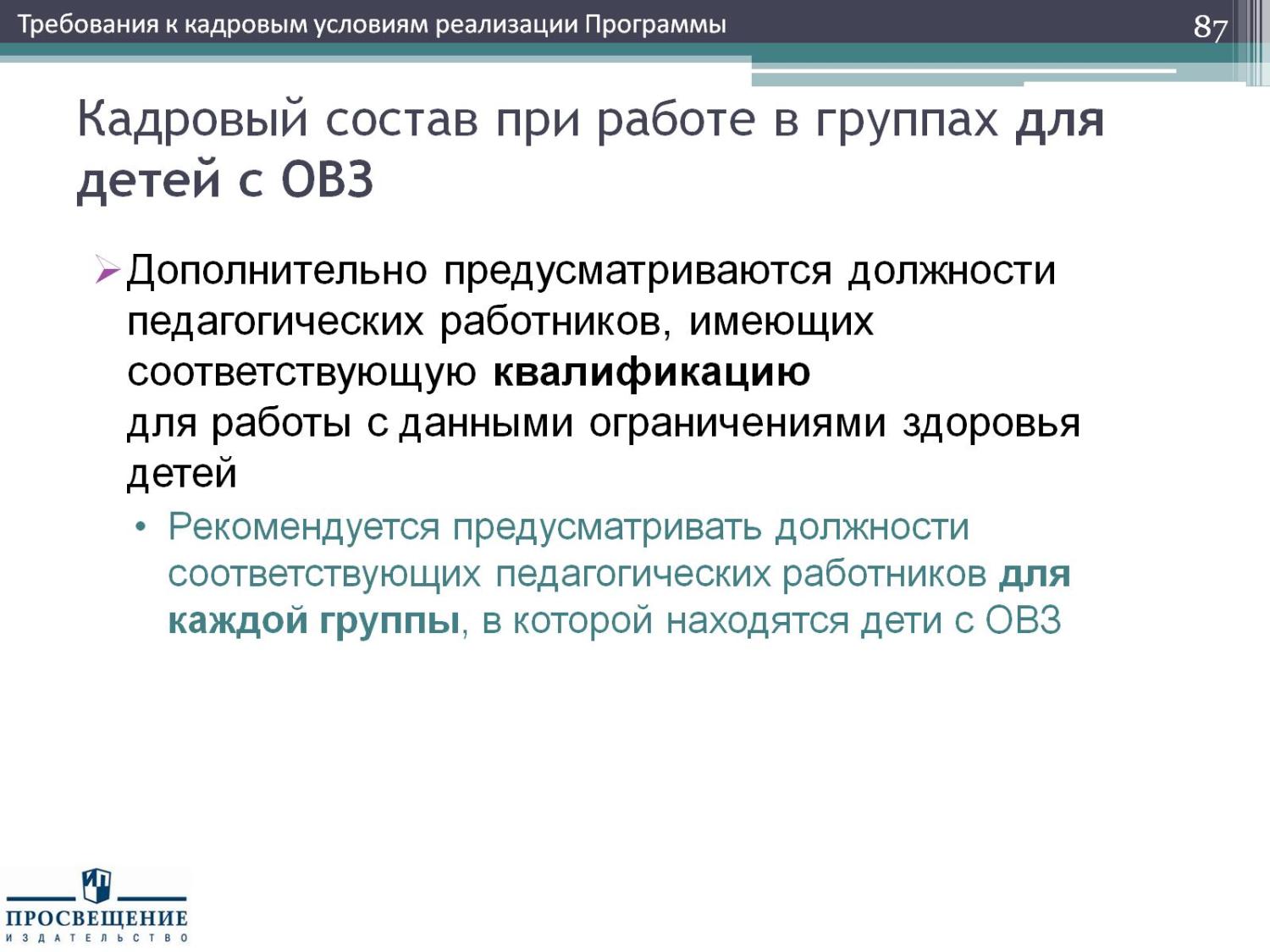 Кадровый состав при работе в группах для детей с ОВЗ
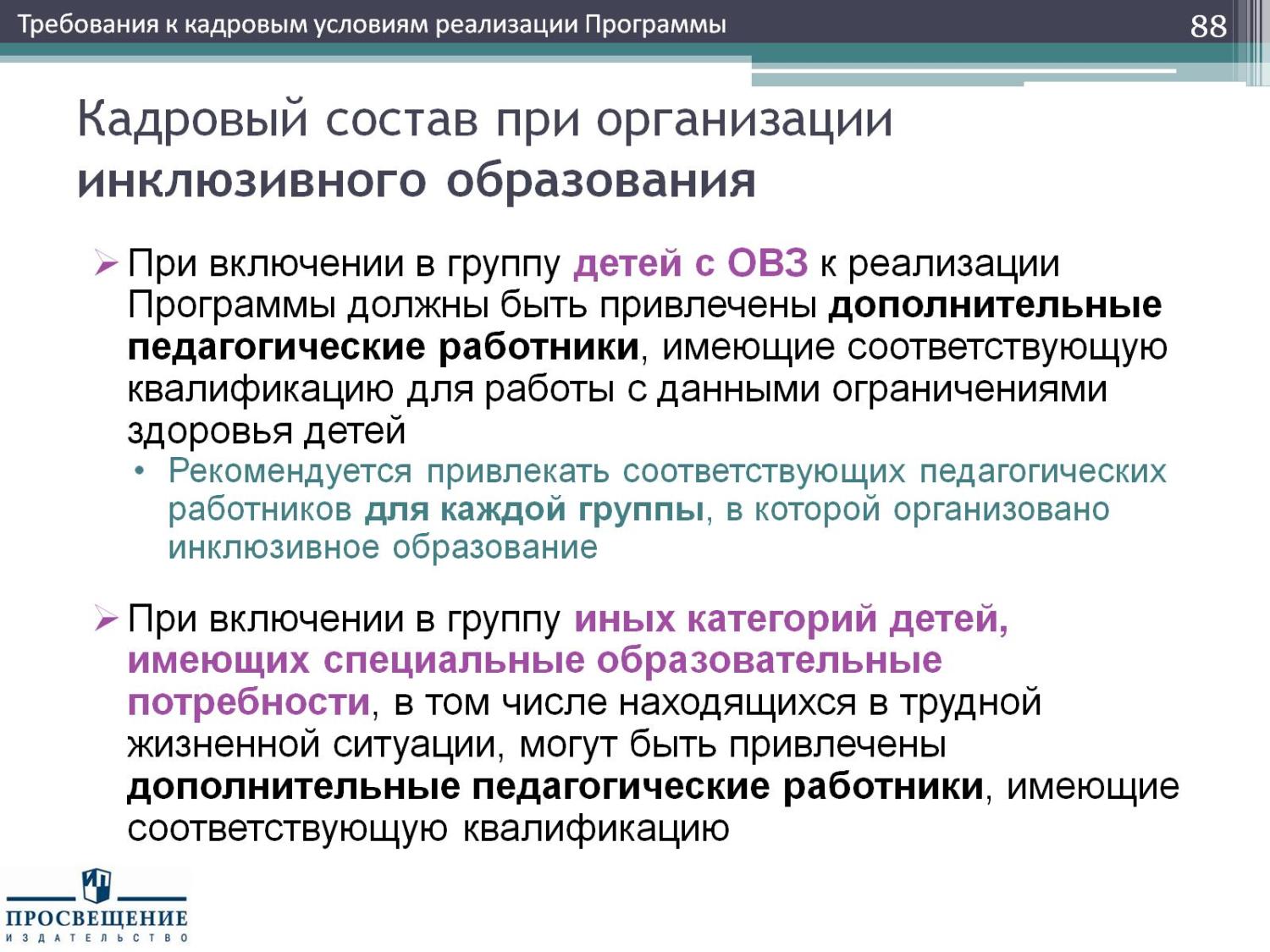 Кадровый состав при организации инклюзивного образования
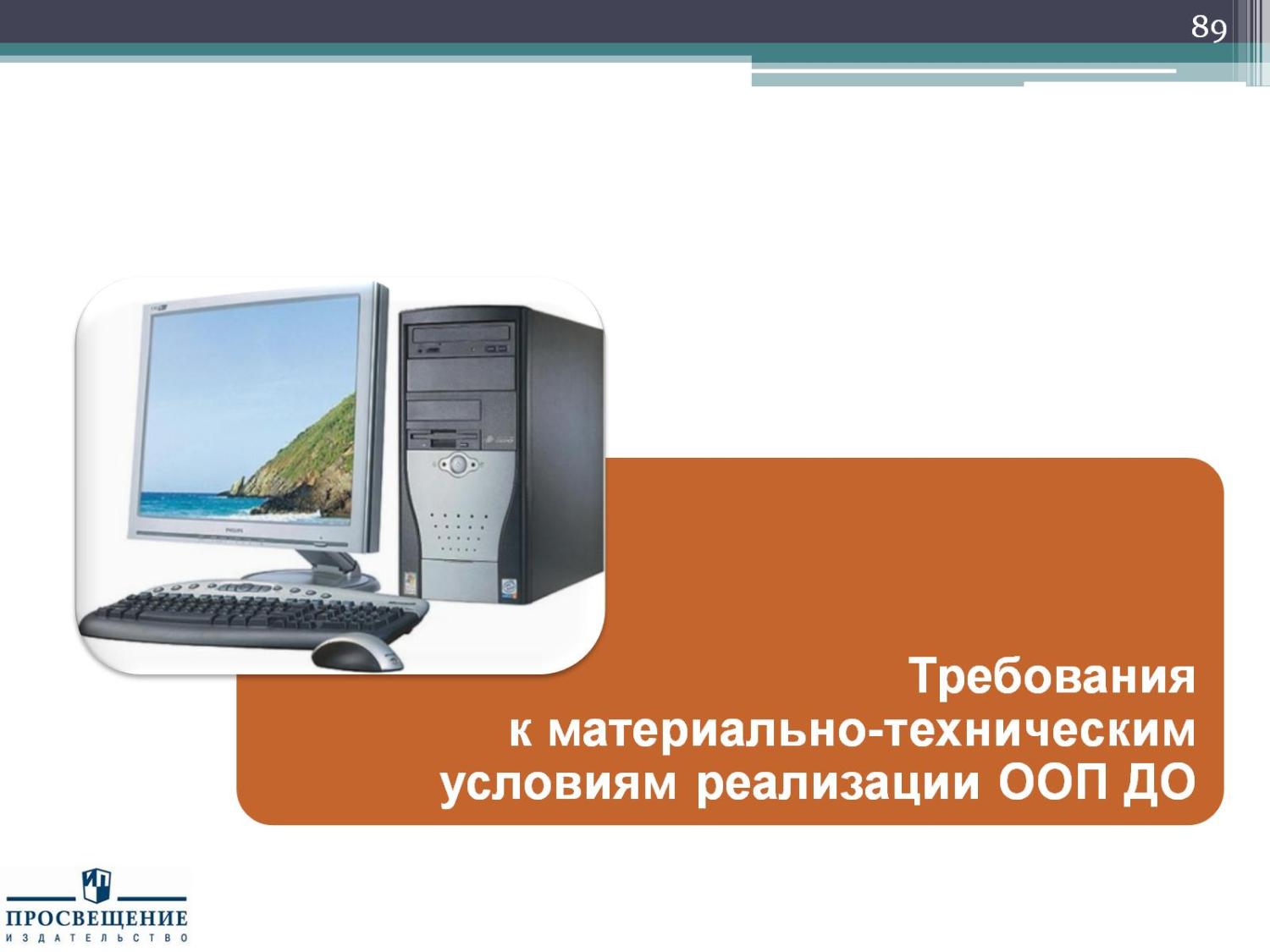 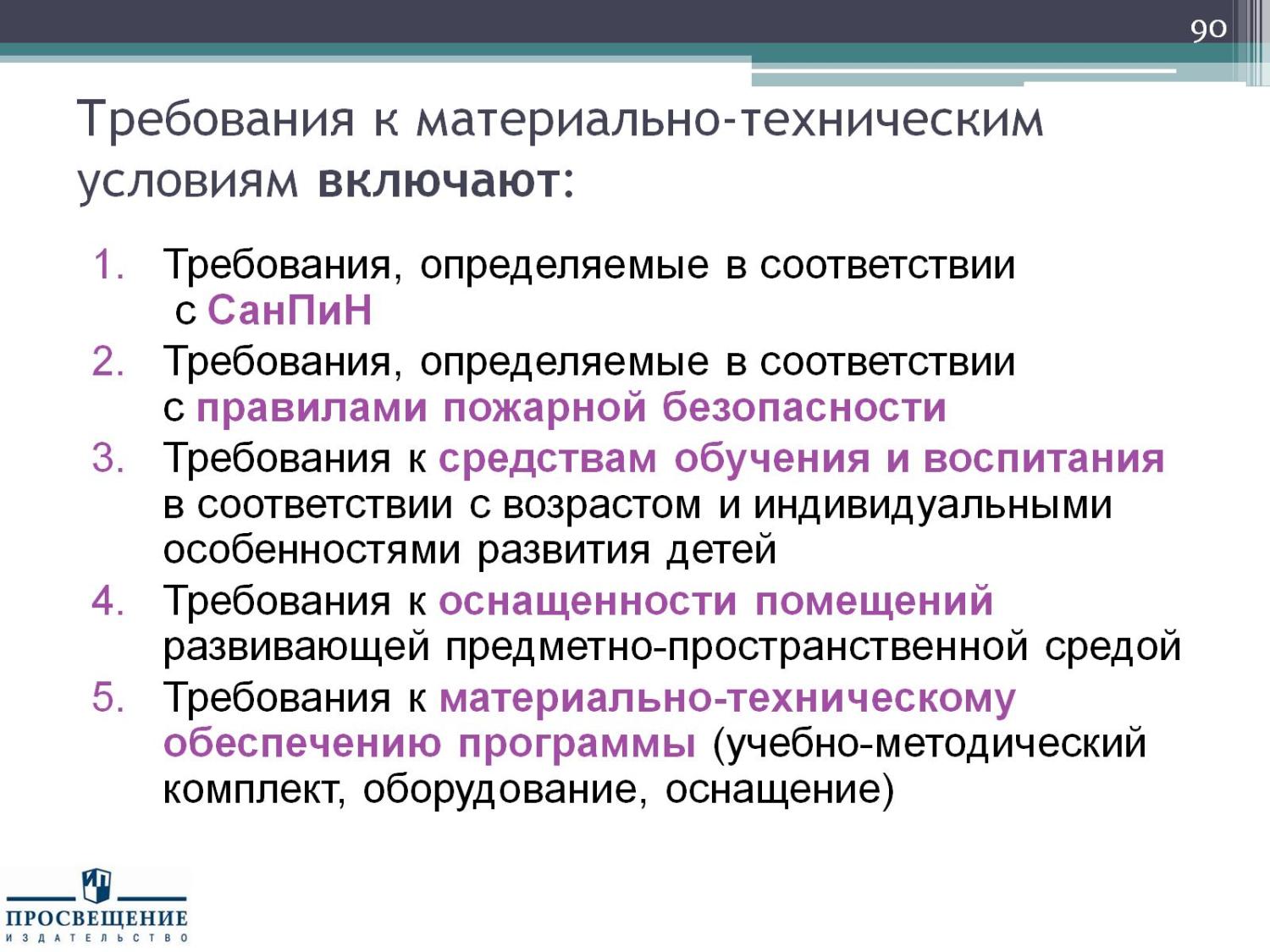 Требования к материально-техническим условиям включают: